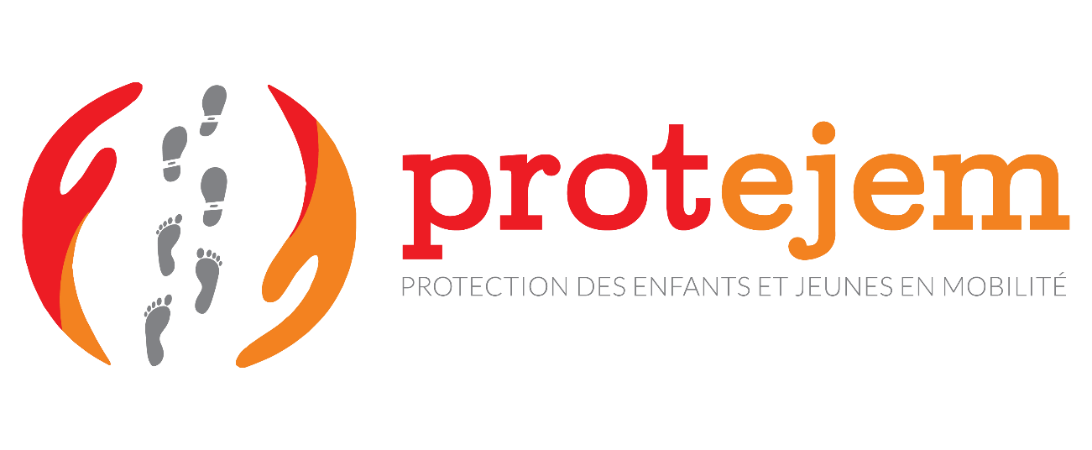 Présentation des résultats de l’étudeProfils des Enfants et Jeunes Migrants et Cartographie des Acteurs et Services de Protection des Enfants
Côte d’Ivoire, Guinée, Gambie et Sénégal
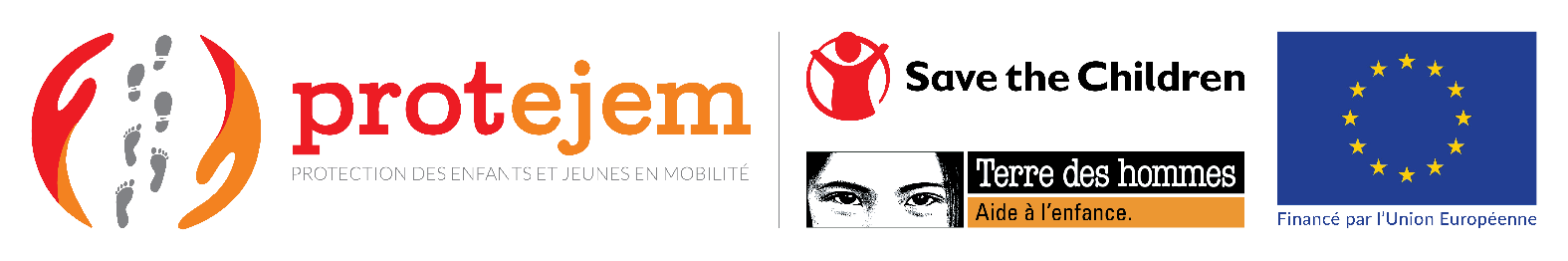 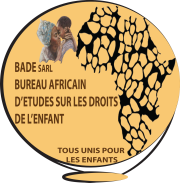 15/12/2021
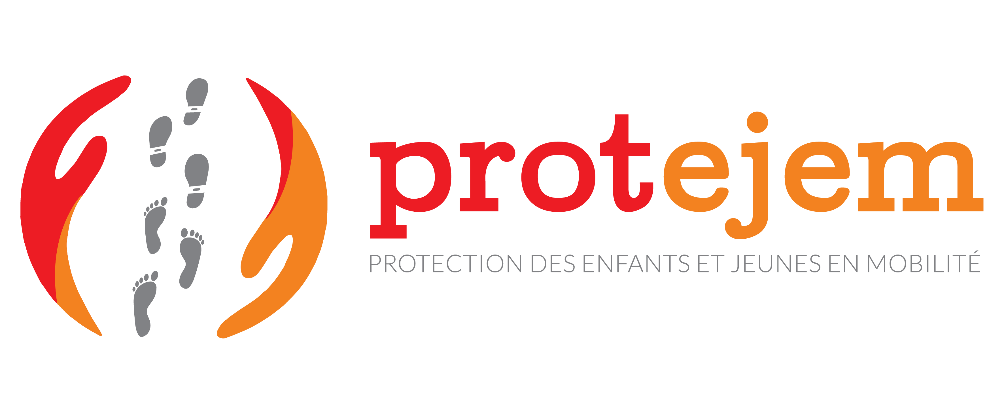 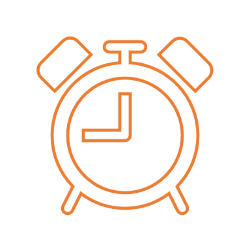 Plan de la présentation
Rappel de PROTEJEM
Cadre de l’étude
Principaux profils des EJM
Raisons de la migration des EJM
Vulnérabilités et besoins des principaux profils des EJM
Routes migratoires
Cartographie des services
Conclusions et recommandations de l’étude
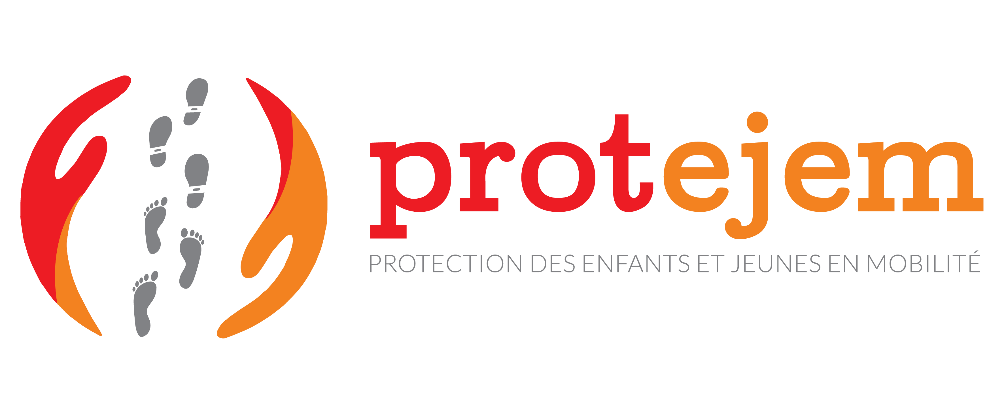 Intervenant(e)s
Mme. Anne Pechêur, Chargée de programme de l’Union européenne au sein de la Direction Afrique de INTPA
M. Omar Mbakeh, Directeur Adjoint – Direction des Affaires de l'enfance, Ministère du Genre, des Enfants et du Bien-être Social  Gambie
Mme. Aby Sané, Directrice Adjointe de la Direction de la Promotion des Droits et de la Protection de l’Enfant, Ministère de la Femme de la Famille du Genre et de la Protection de l’Enfant du Sénégal
Mme. Bintou Traoré, Inspectrice d’Education spécialisée à la Direction de la Protection de l’Enfant  du Ministère de la Femme, de la Famille et de l’Enfant de la Côte d’Ivoire
Mme. Marie-Charlotte Bisson, Consultante principale BADE
M. Israel Santos Rodrigues Souza, Coordinateur Régional du PROTEJEM
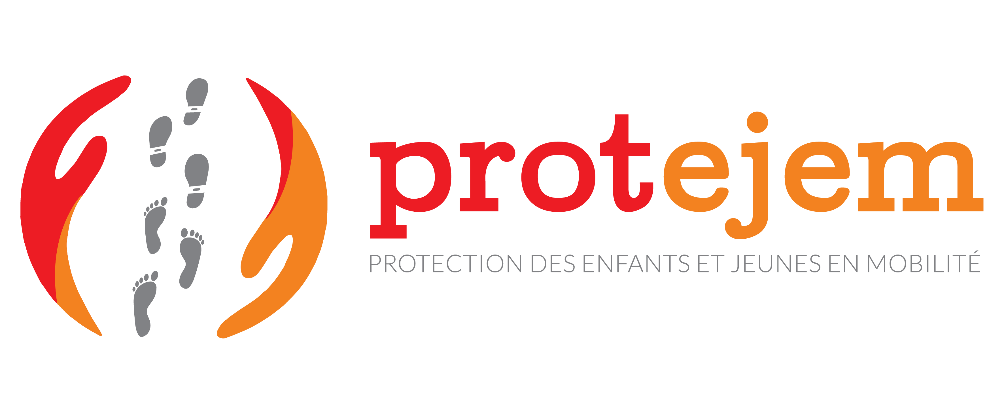 Présentation générale du Projet
Appel à manifestation d’intérêt du FFUE « Appui à la protection des migrants les plus vulnérables de l’Afrique de l’Ouest »
« Amélioration de la Protection des Enfants et Jeunes en Mobilité (PROTEJEM) sur les principales routes migratoires d’Afrique de l’Ouest  »
Financé par l’Union européenne à travers le Fonds Fiduciaire de l’Union européenne pour l’Afrique 

Pendant une durée de 36 mois depuis le 15/01/2020

Les partenaires de mise en œuvre sont Save the Children et Terre des hommes – Aide à l’enfance dans le monde avec l’entité associée l’Organisation Internationales pour les Migrations (OIM) – Bureau régional pour l’Afrique de l’Ouest et Centrale
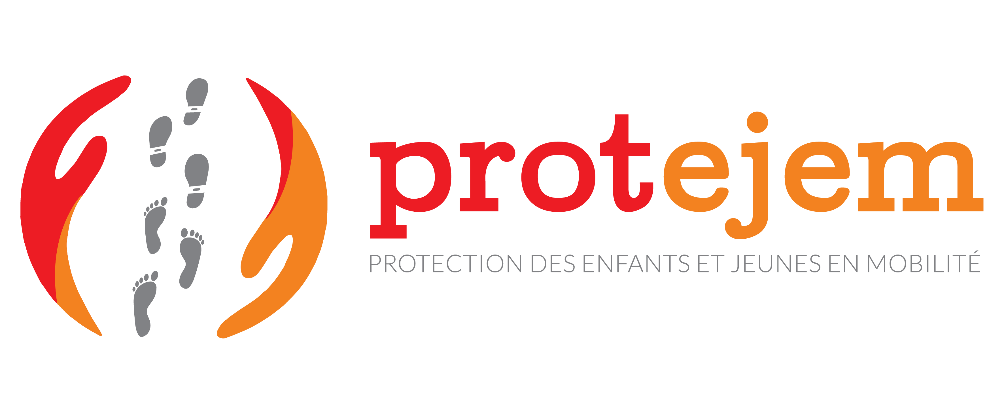 Présentation générale : Objectifs
OBJECTIF GÉNÉRAL :  
Contribuer à la création d’un environnement protecteur pour les enfants et jeunes migrant(e)s avec des services sociaux adaptés, accessibles et de qualité
OBJECTIF SPÉCIFIQUE 2 : 
Renforcer les capacités et la coordination (et articulation) des acteurs institutionnels et communautaires pour fournir une assistance de qualité pour la protection des enfants et jeunes migrant(e)s
OBJECTIF SPÉCIFIQUE 1 : 
Fournir aux enfants et aux jeunes migrant(e)s une assistance et une protection de qualité à travers leur accès aux services de base à différentes étapes  migratoires
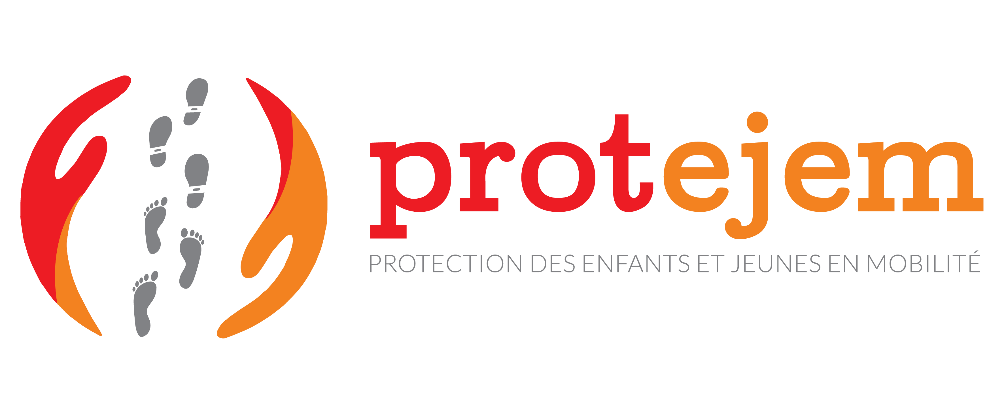 Présentation générale : Résultats
RÉSULTAT 1 :  
Les enfants et jeunes migrant(e)s accèdent à des services institutionnels et communautaires répondant à leurs besoins de protection et bénéficient d’une assistance adaptée
RÉSULTAT 2 :  
Les acteurs clés de la protection sont sensibilisés et informés sur les besoins et vulnérabilités des EJM et voient leurs capacités renforcées
RÉSULTAT 3 :  
Des stratégies, cadres et mécanismes publics de coordination et de protection ciblant les enfants et jeunes migrant(e)s sont développés et mis en œuvre au niveau régional, national et local le long des routes migratoires ciblées
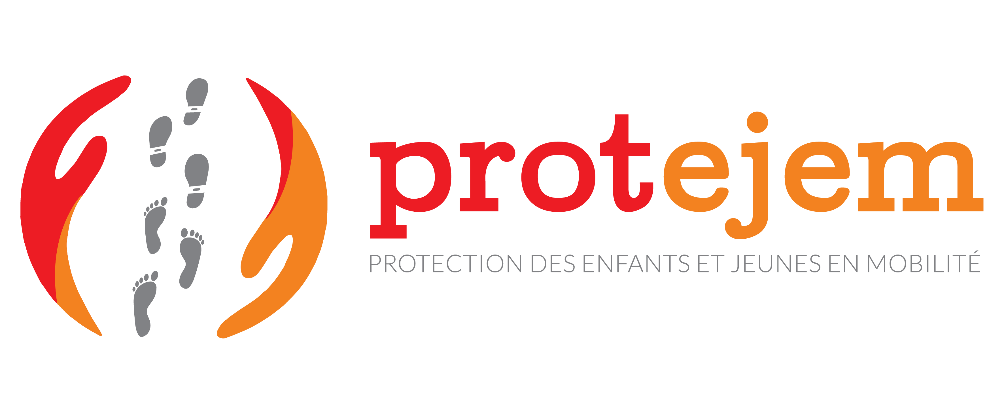 Quels sont les changements 
que nous voulons obtenir ?
Activités
Qu’est-ce que nous faisons?
À court terme
À moyen terme
À long terme
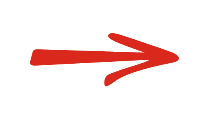 Prise en charge et assistance d´urgence flexible Guichet uniques / Centres et familles d’accueil / Équipes mobiles
Amélioration de la qualité des services de protection Formations et accompagnement


Production et gestion des connaissances Profil des migrant(e)s / Cartographie / Capitalisation / Système d’information / Analyses rapides
Information et sensibilisation Campagnes


Opérationnalisation stratégies
Opérationnalisation mécanisme gestion de cas
Cadres de coordination et concertation.
1 000 EJM vulnérables avec accès à des services de protection de qualité et/ou  une assistance adaptée à leurs besoins
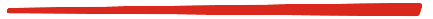 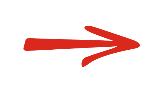 1
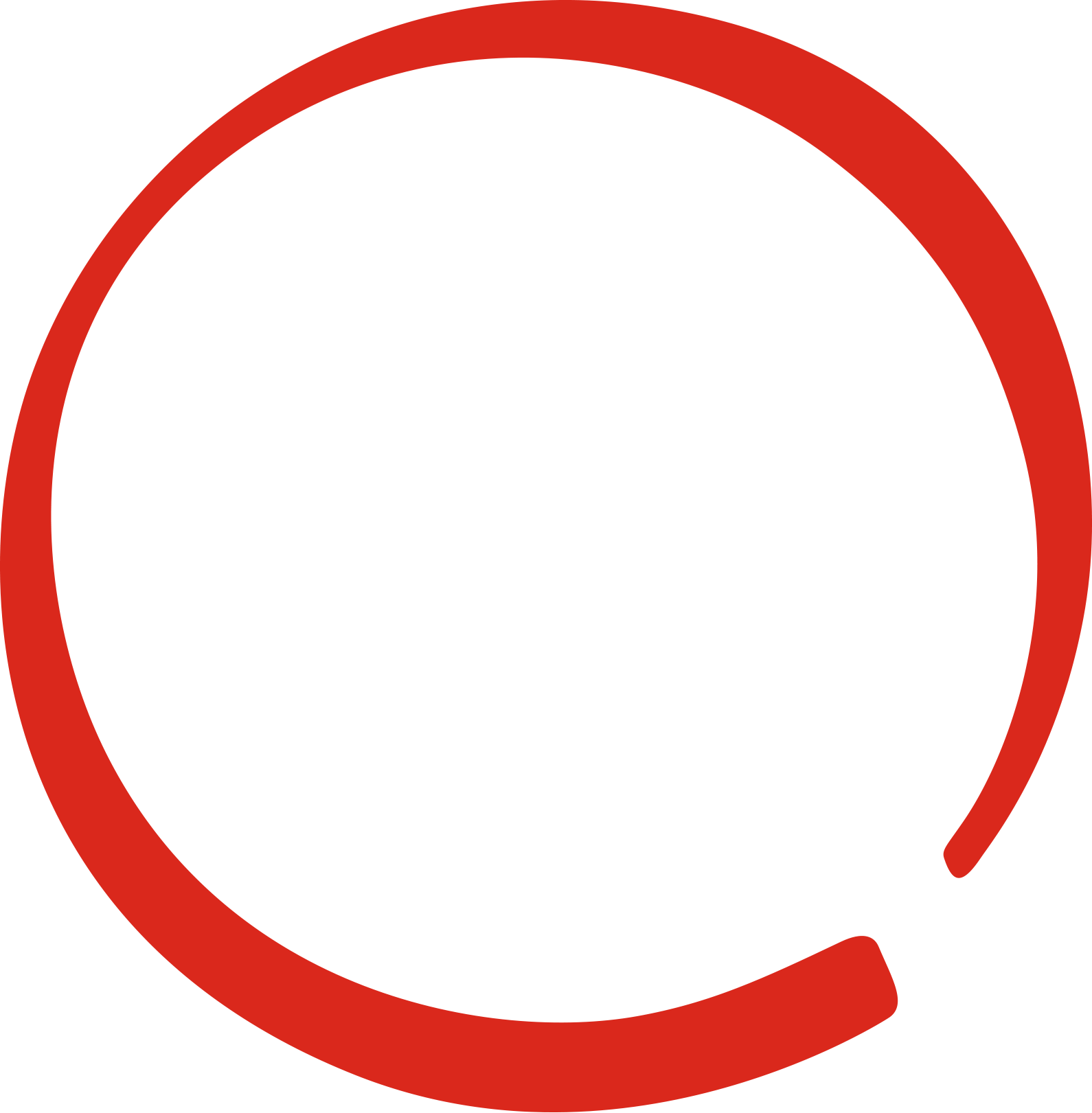 9 000 EJM ont une assistance et une protection de qualité à différentes étapes des routes migratoires
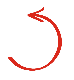 9 000 EJM protégés à différentes étapes de leur parcours par des environnements protecteurs (adaptés, accessibles et de qualité)
1
11 190 acteurs clés sont sensibilisées et informés sur les besoins et les vulnérabilités des EJM et voient leurs capacités renforcées (dont EJM)
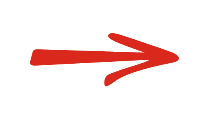 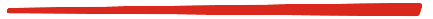 2
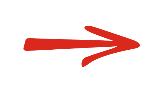 250 acteurs institutionnels et communautaires renforcent leurs capacités
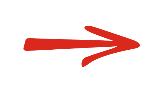 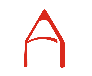 2
IMPACT
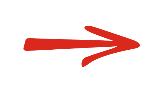 Stratégies, cadres et mécanismes formels et informels de coordination sont développés et mis en œuvre au niveau régional, national et local
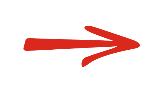 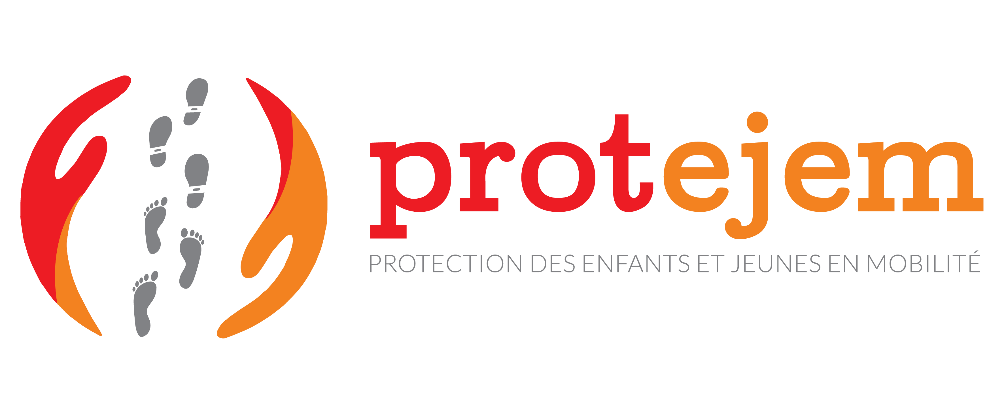 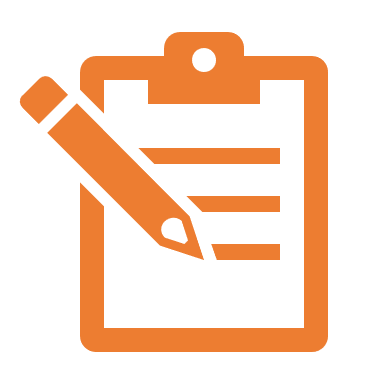 Cadre de l’étude
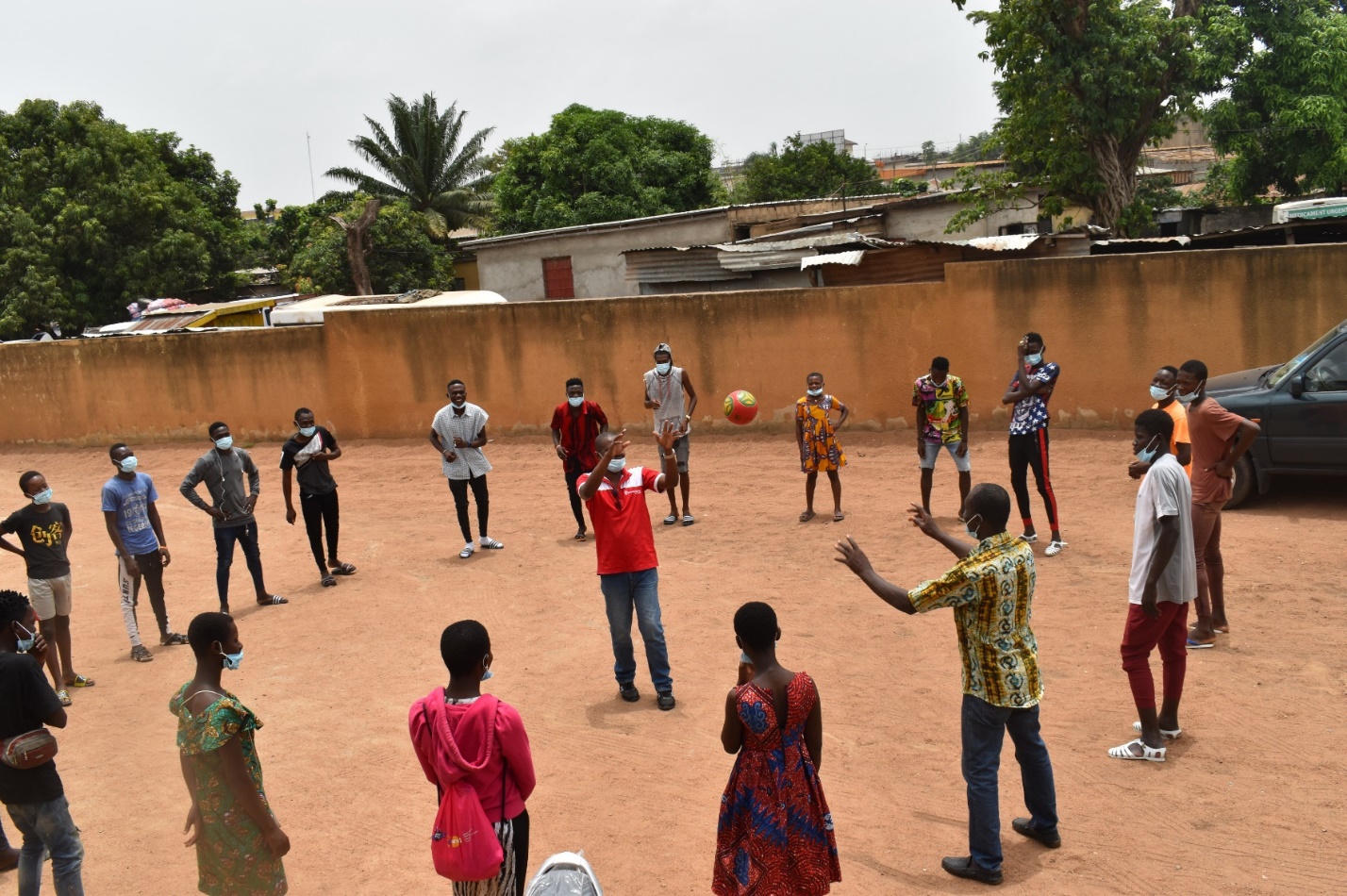 © PROTEJEM
Activité lucrative avec des Enfants et Jeunes en Mobilité au centre  social de Bouaké en CIV
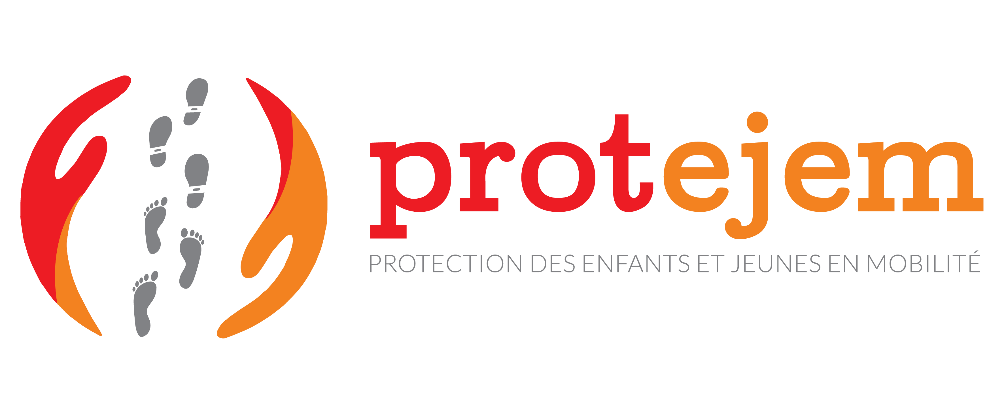 Cadre de l’étude:  Objectifs
Evaluer le niveau de vulnérabilité des enfants et jeunes en migration et analyser les écarts entre les réponses et ces besoins et droits, spécifiquement dans le domaine de la protection
Elaborer le profil des migrant(e)s, présentant les groupes d’âge les plus concernés, sexe, itinéraires, points de passage/transit et zones de concentration, nature/objectif du déplacement, trajectoires de vie et problématiques/besoins spécifiques des EJM ciblés par le projet
Cartographier les acteurs clés qui travaillent dans l´assistance et protection des migrant(e)s au niveau national et régional et les services fournis et identifier leur articulation
Evaluer le niveau de perception et de confiance des acteurs clés de la protection et des enfants et jeunes en migration dans la capacité du système de protection à fournir des services adaptés, accessibles et de qualité
Evaluer la qualité et l’accessibilité des EJM aux services sociaux et d’assistance et le niveau de flexibilité des acteurs pertinents en matière de fourniture de services de protection aux EJM les plus vulnérables.
Identifier les causes profondes poussant les enfants et les jeunes à la migration
Proposer des recommandations par rapport aux activités du projet
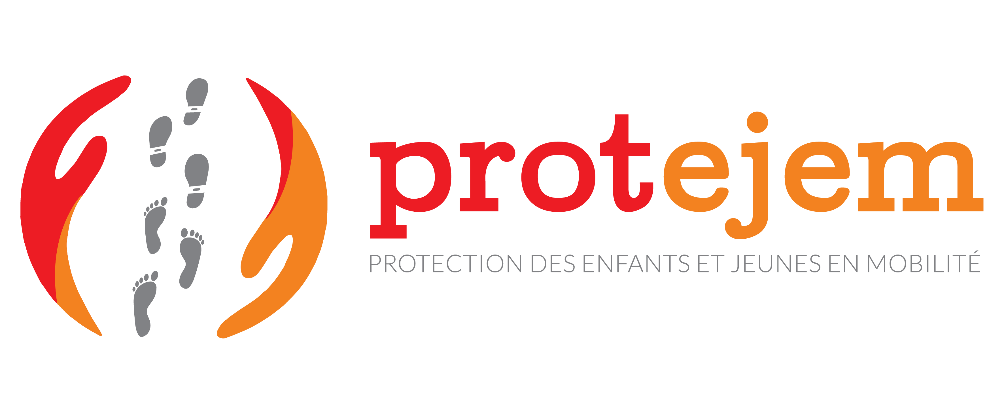 Cadre de l’étude: Zones
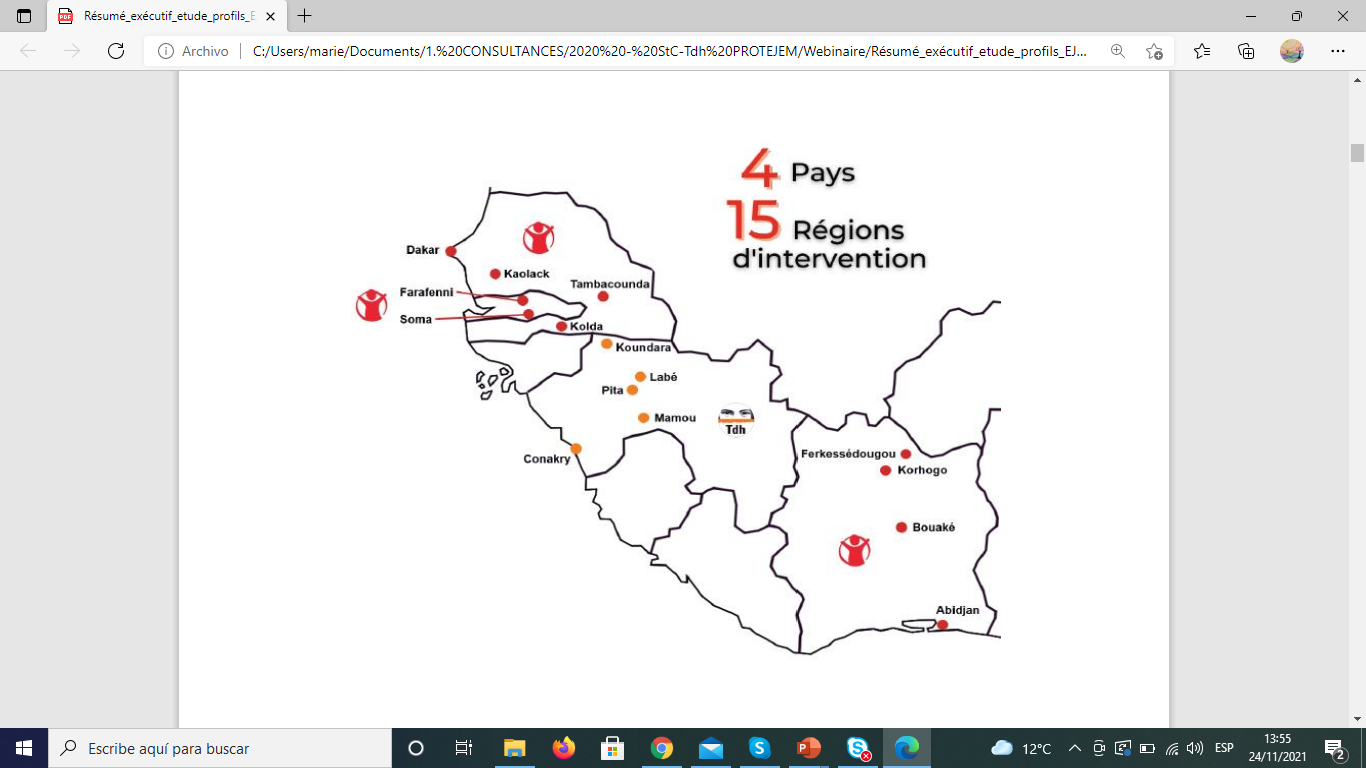 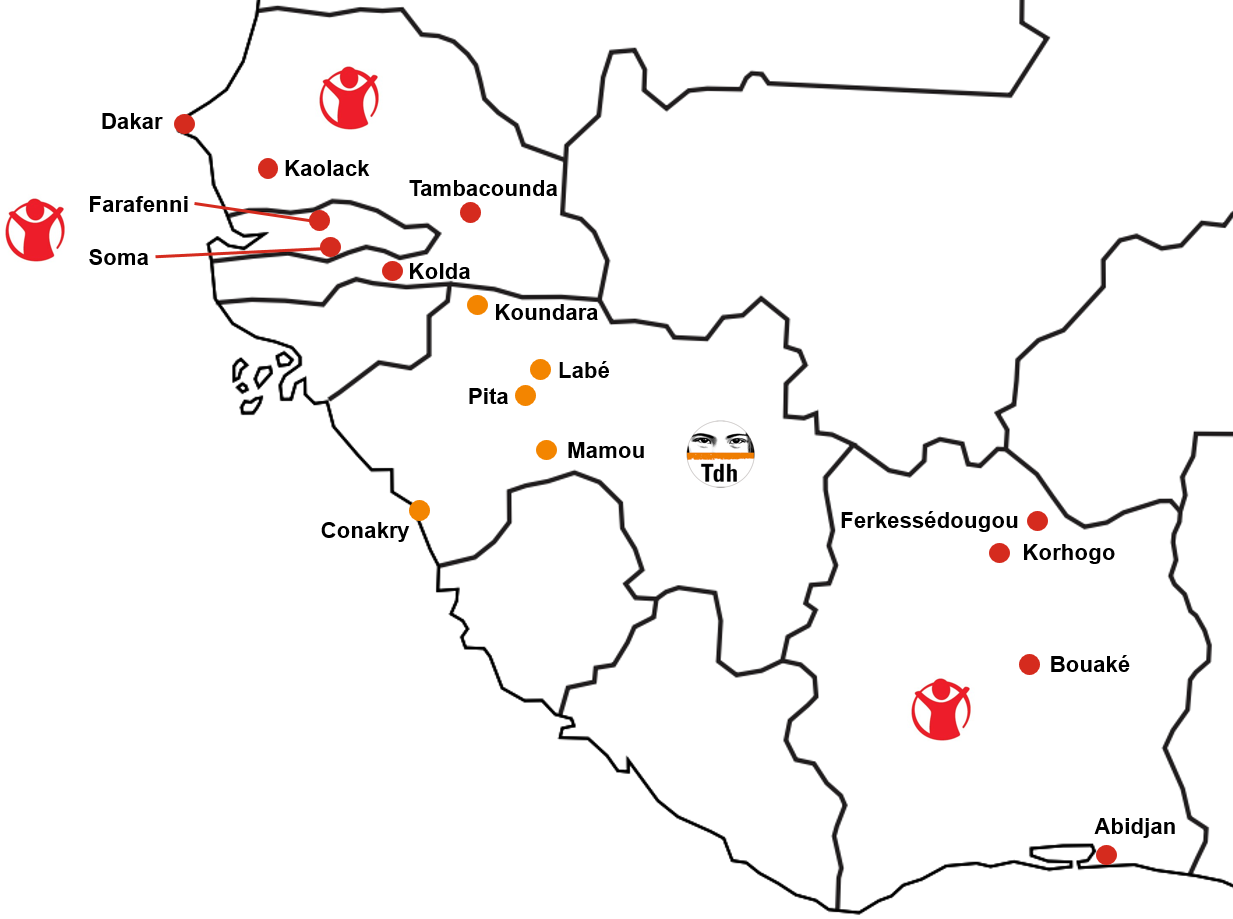 Sénégal: Dakar, Kaolack, Kolda, Tambacounda

Gambie: Soma, Farafenni

Guinée: Conakry, Koundara, Labé, Pita, Mamou

Côte d’Ivoire: Abidjan, Bouaké, Korhogo, Ferké
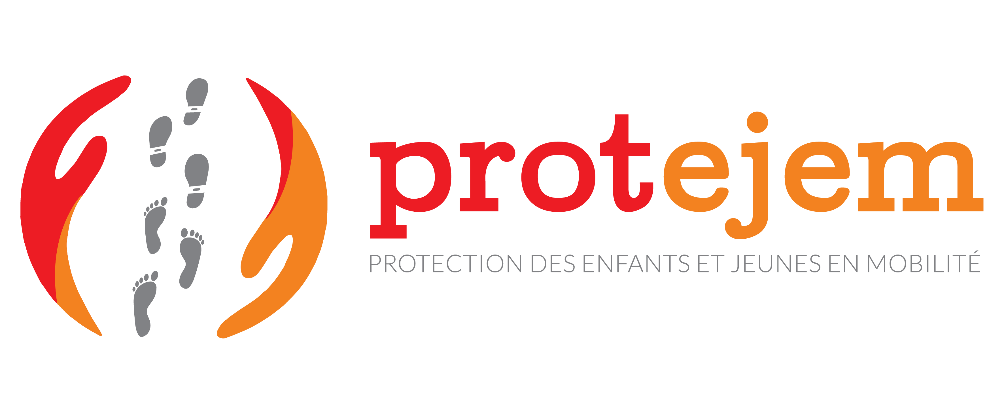 Cadre de l’étude: Méthodologie
Soumission Aide-Mémoire par pays (oct. 2020)
Soumission des rapports profils et cartographies (déc. 2020)
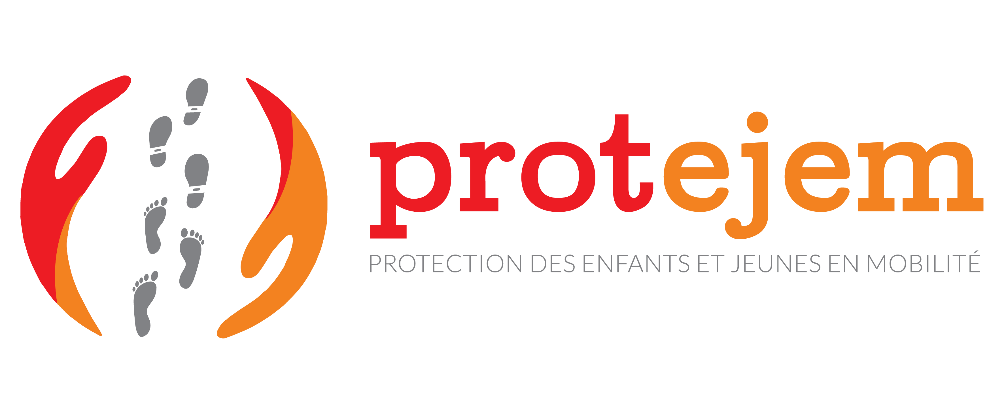 Cadre de l’étude: Echantillonnage
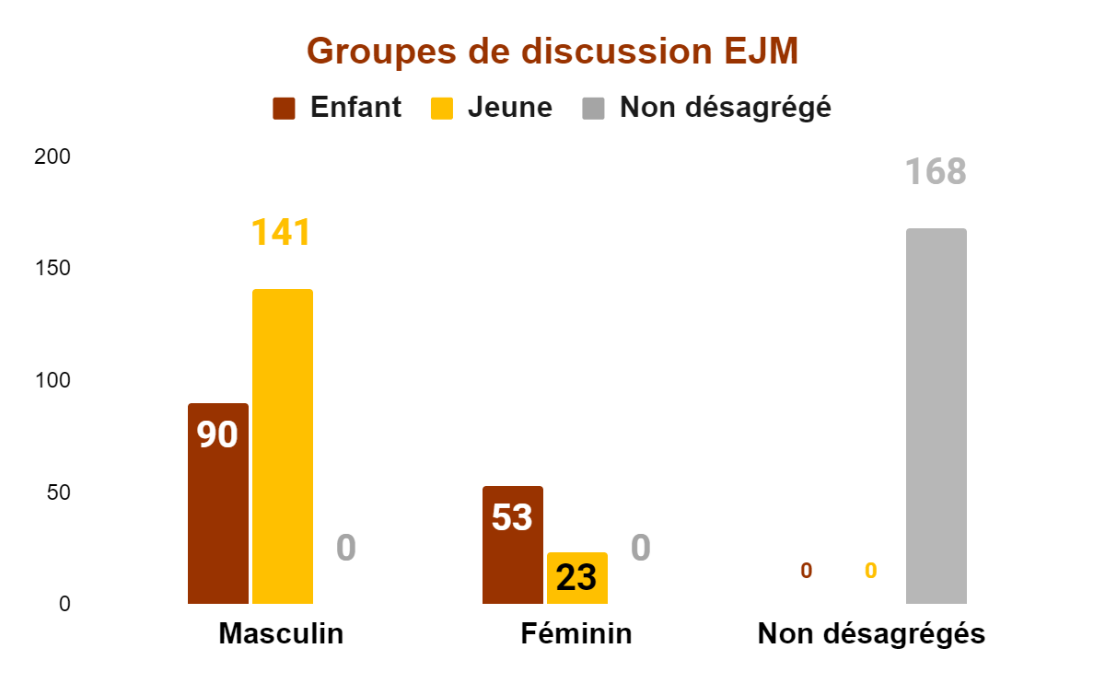 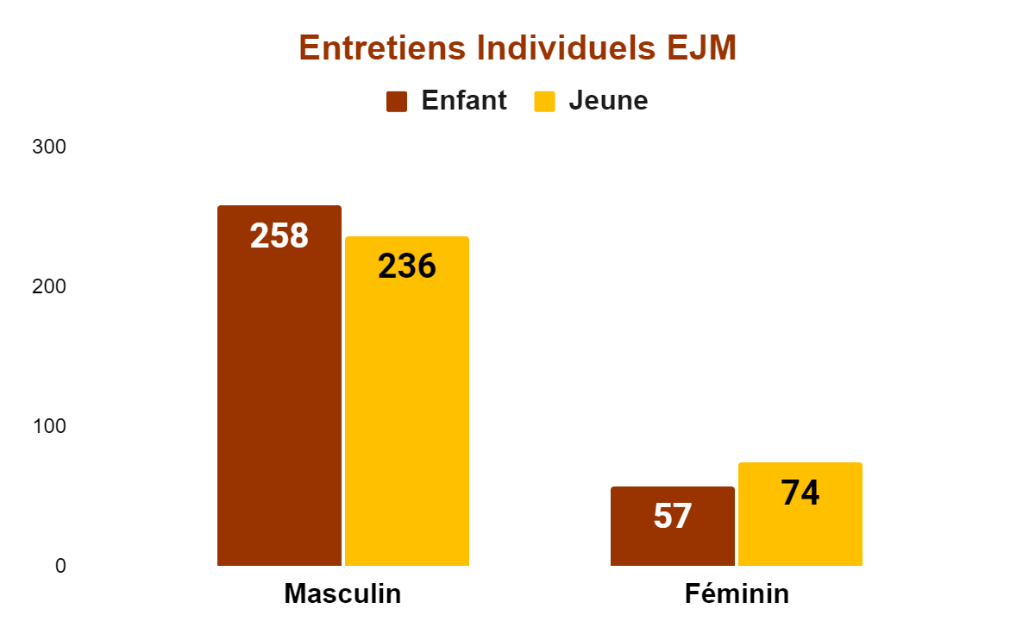 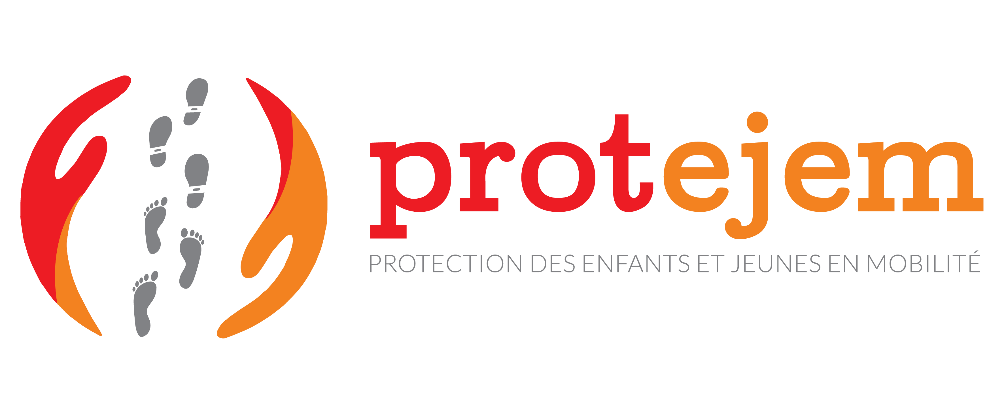 Cadre de l’étude: Echantillonnage
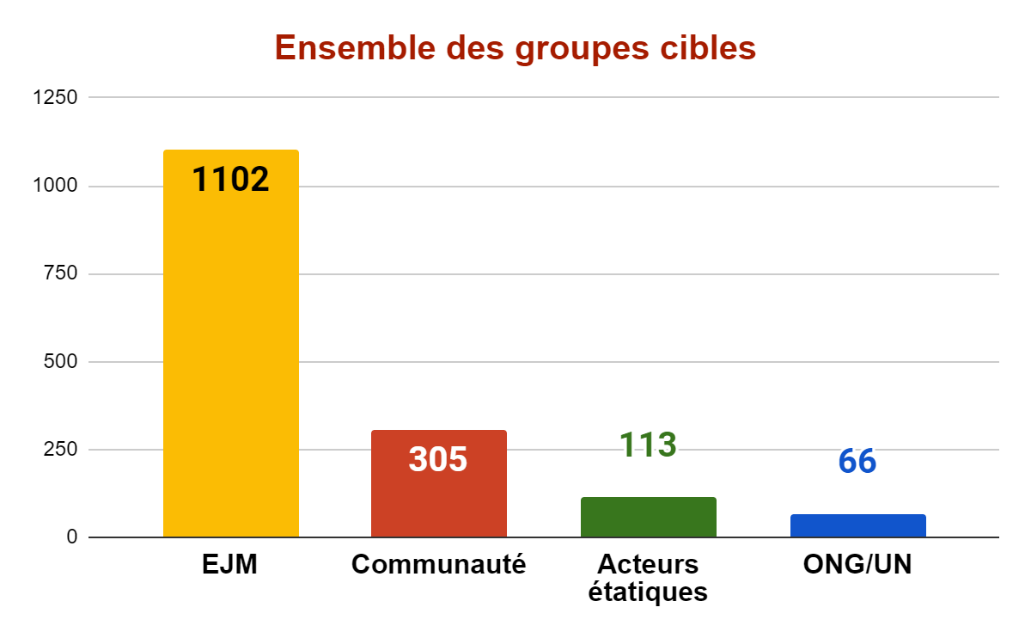 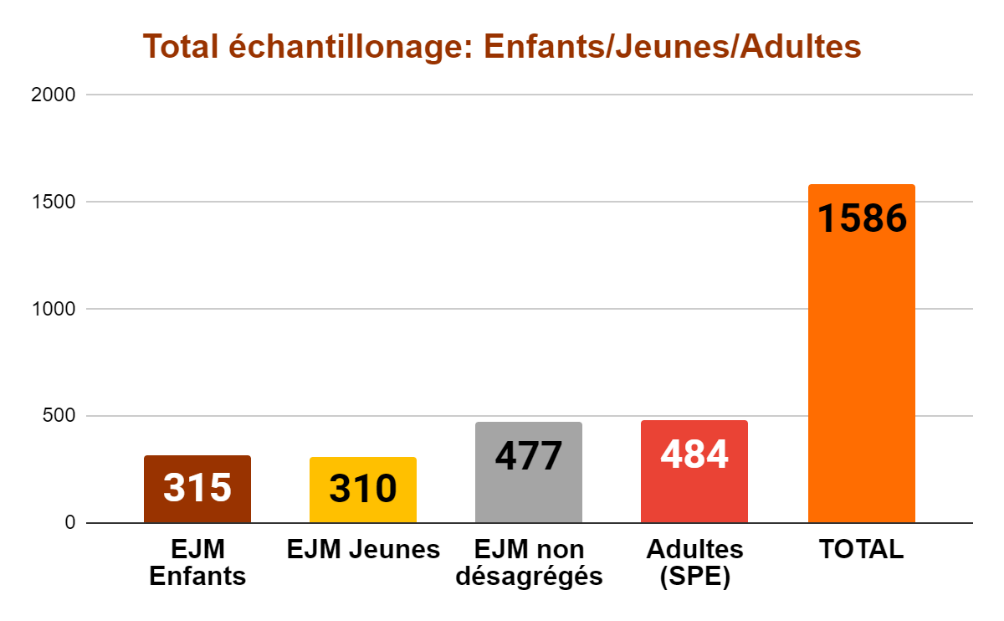 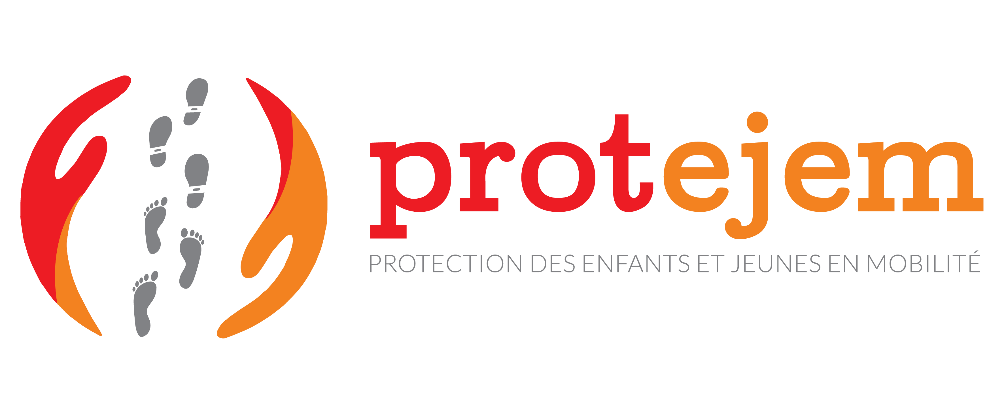 Cadre de l’étude: Echantillonnage par pays (i)
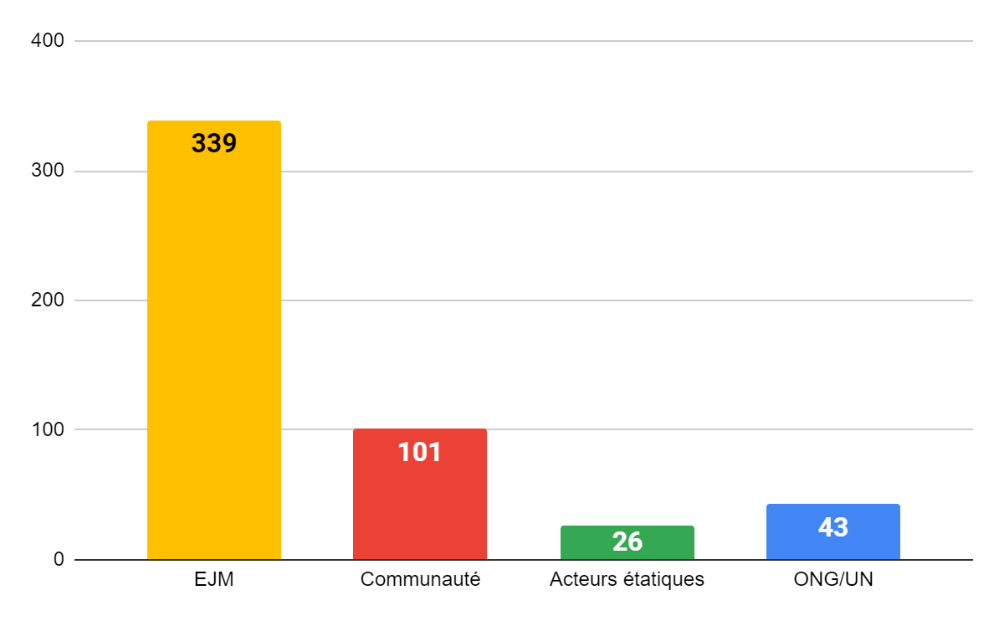 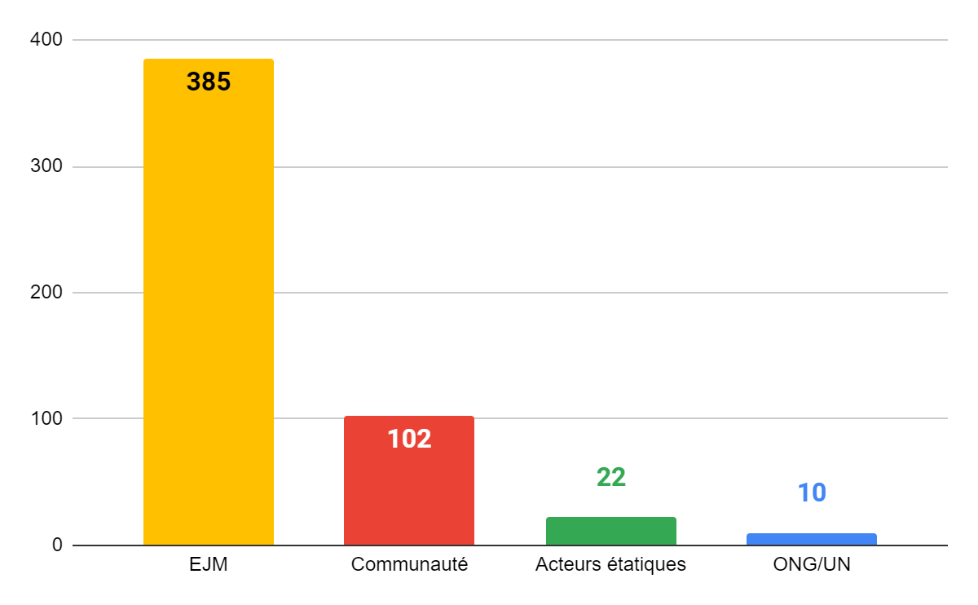 GUINÉE
CÔTE D’IVOIRE
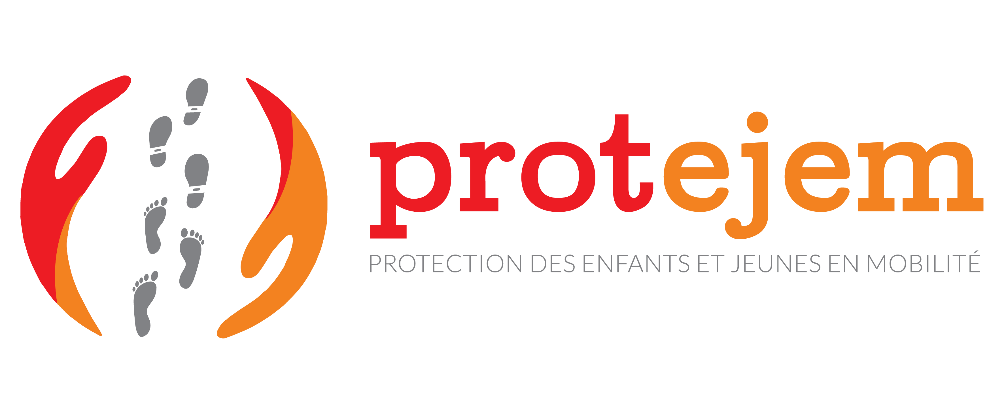 Cadre de l’étude: Echantillonnage par pays (ii)
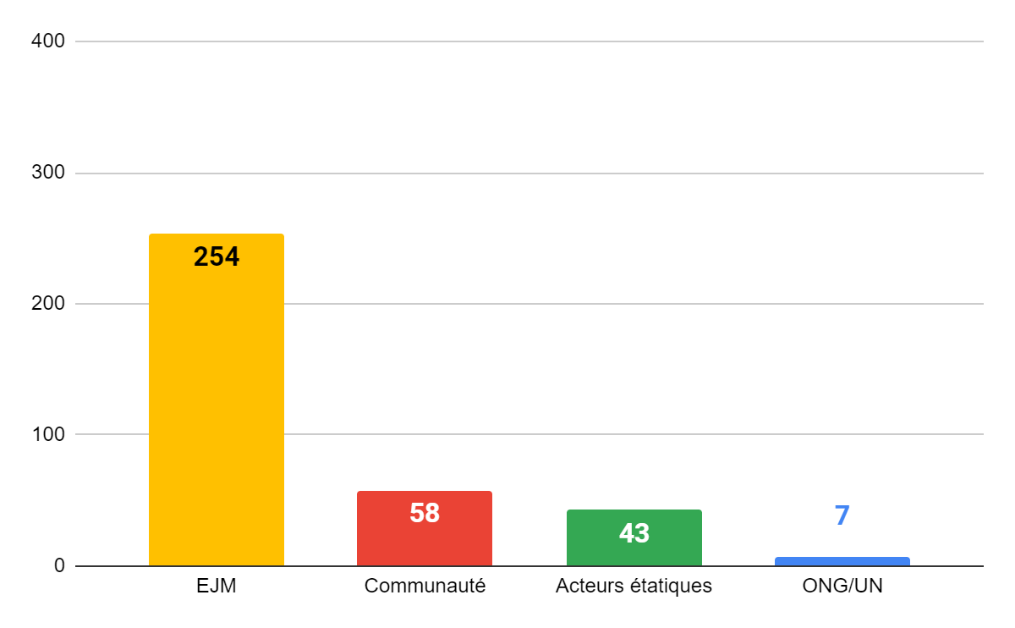 SENEGAL
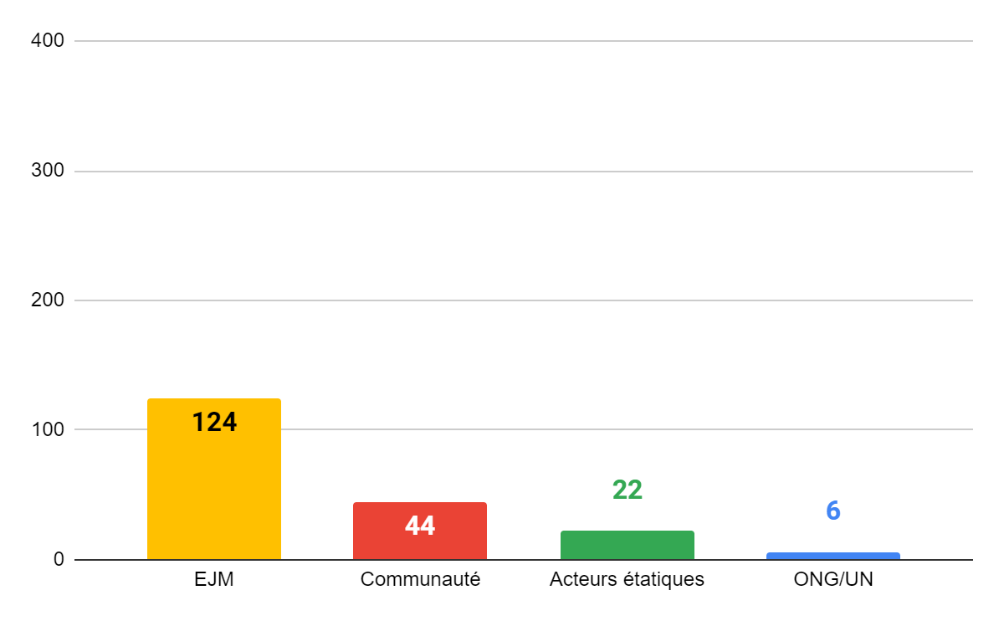 GAMBIE
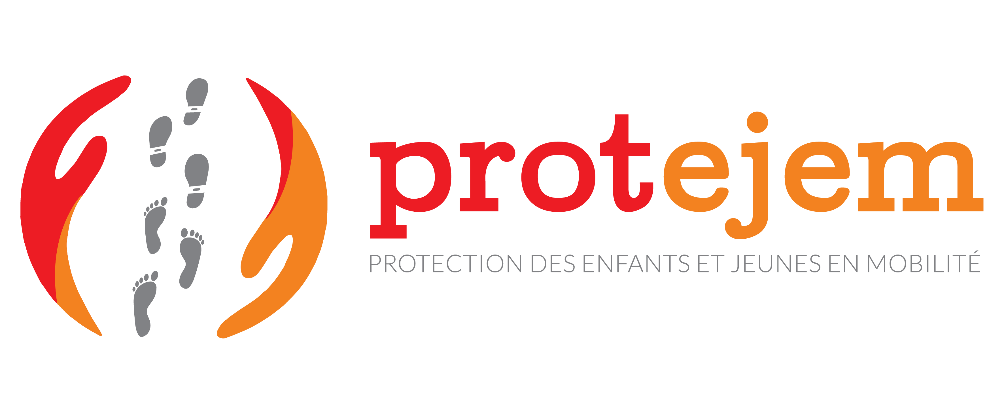 Cadre de l’étude: Intégration de l’approche genre
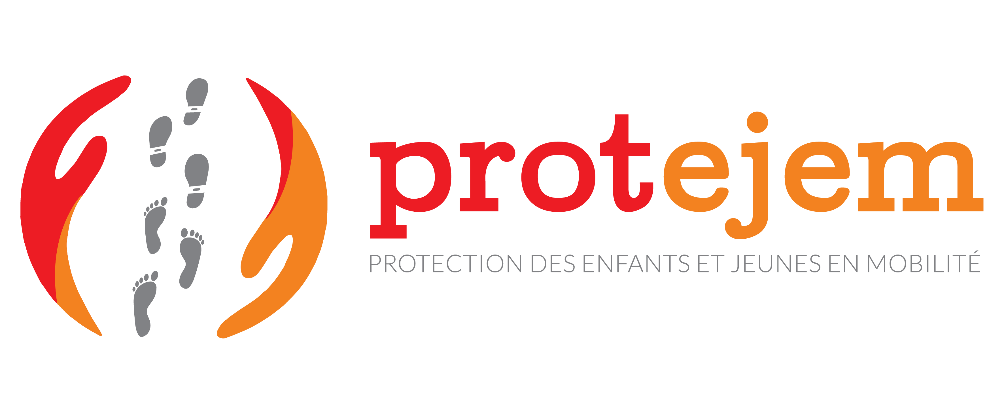 Cadre de l’étude: Adaptation au contexte COVID-19
Coordination de l’équipe de consultant.e.s à distance
Impossibilité de traverser les frontières
Difficultés pour organiser des réunions (groupes de discussion, restitutions)
Conflit entre le respect des gestes barrière et la nécessaire confiance accordée par les EJM aux équipes de terrain
Impact direct de la crise sanitaire sur les conditions de vie des EJM
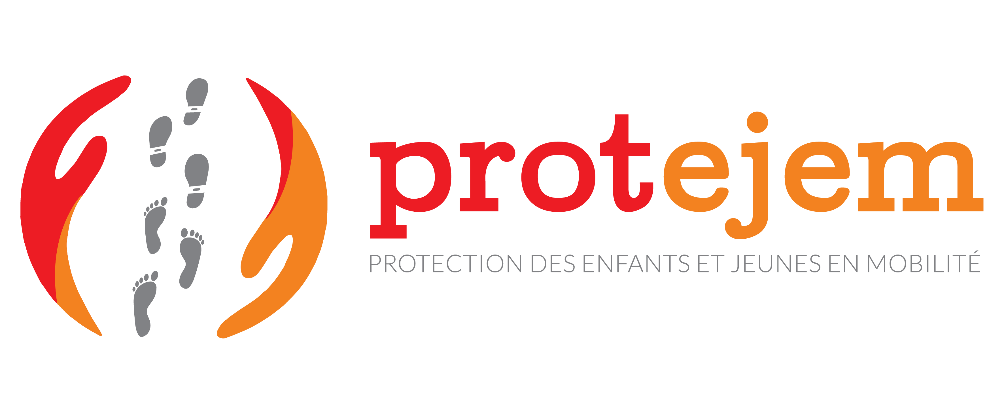 Cadre de l’étude: Structure
Principales questions abordées:
Quels sont les principaux profils EJM rencontrés?
Quels sont leurs besoins et préoccupations?
Quelles sont les routes migratoires principales?
Quel est le niveau de réponse aux besoins (cartographie)?
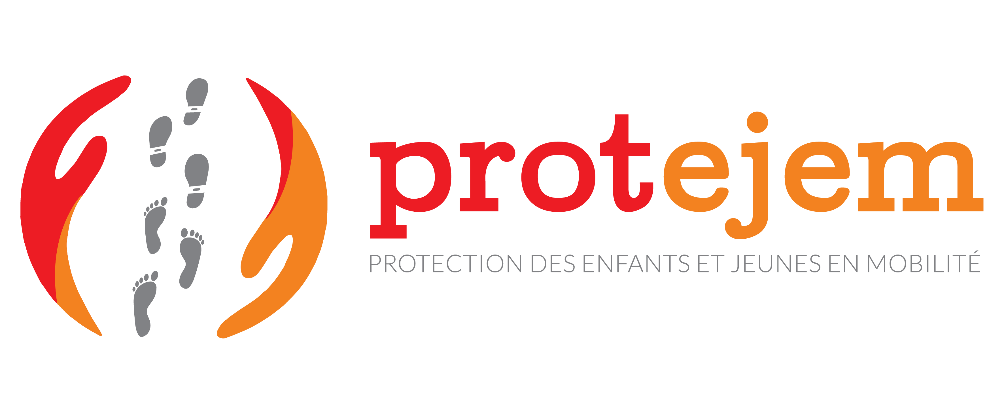 I. Principaux profils des EJM
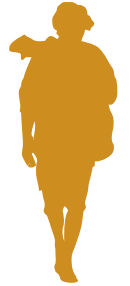 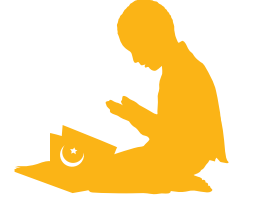 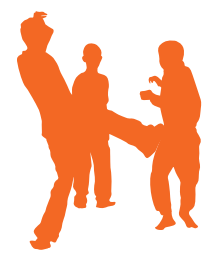 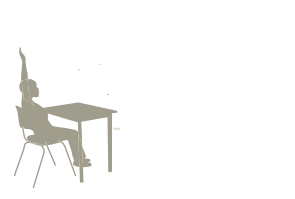 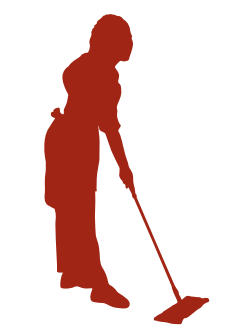 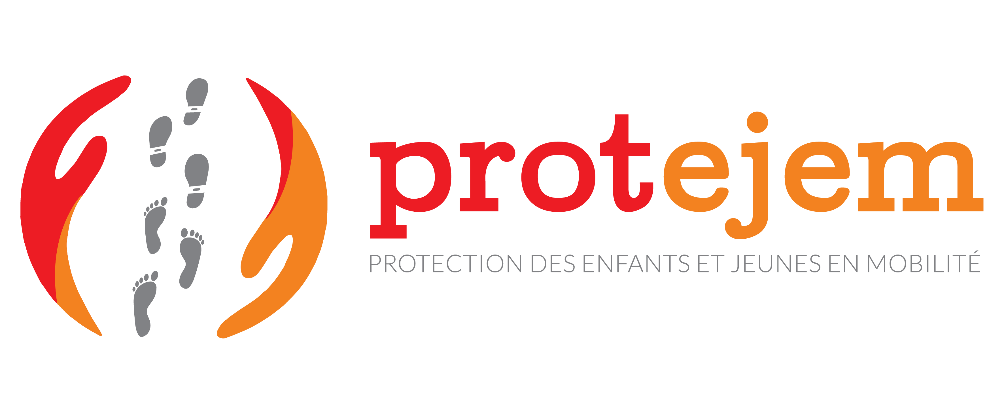 Les principaux profils des EJM ressortis
Les EJM de retour
Les EJM travailleu·r·se·s / à la recherche d’opportunités économiques
Les EJM étudiant·e·s
Les EJM lié·e·s au genre
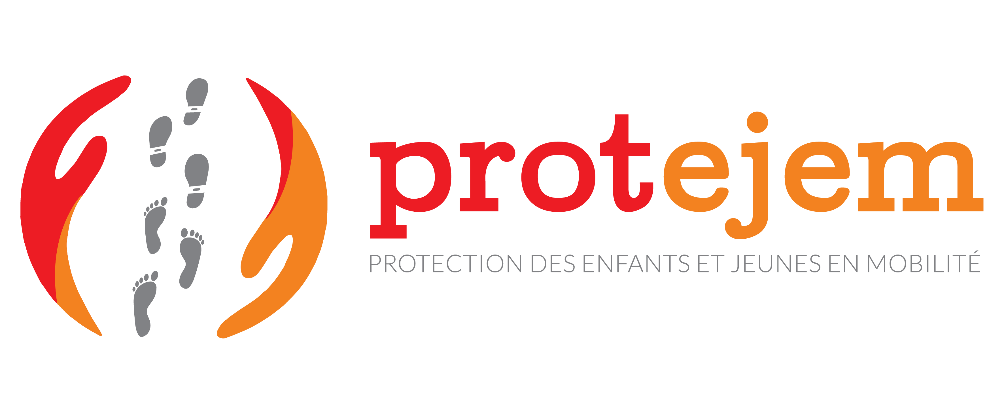 Les principaux profils des EJM ressortis: les EJM de retour
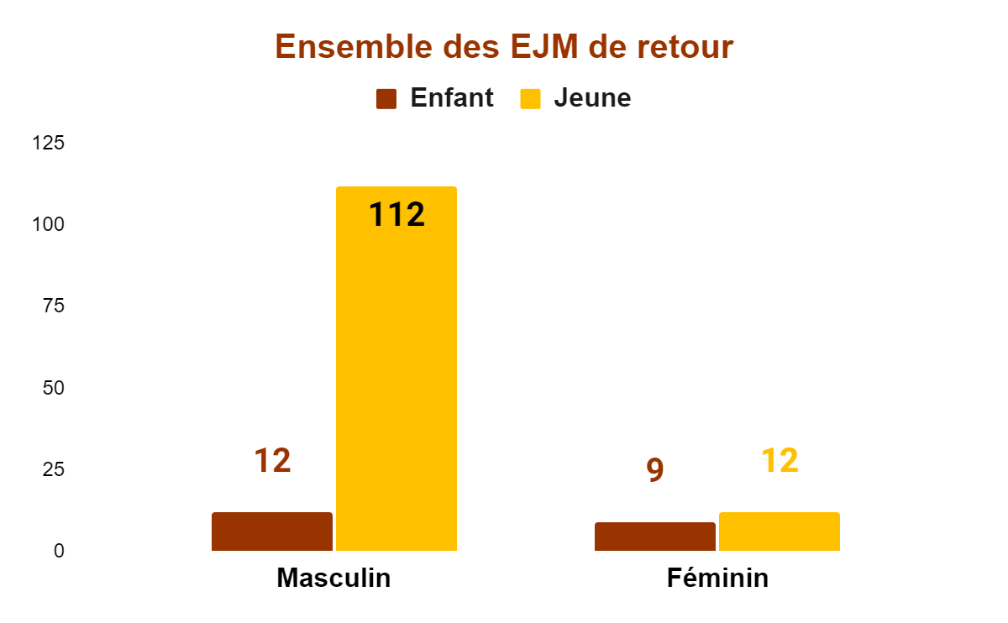 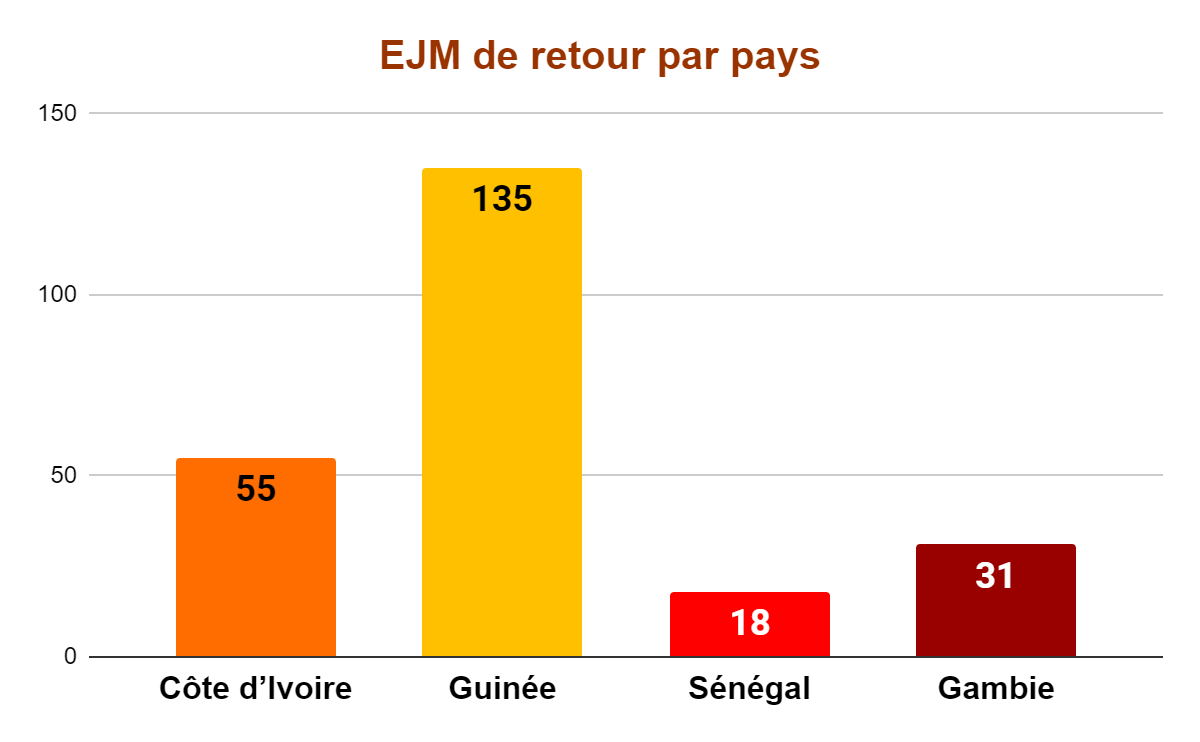 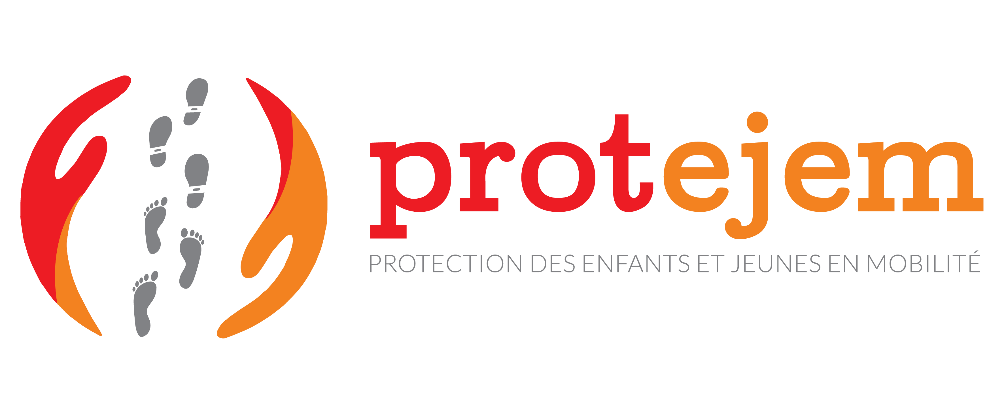 Les principaux profils des EJM ressortis: les EJM travailleur.e.s
Ensemble des EJM travailleurs
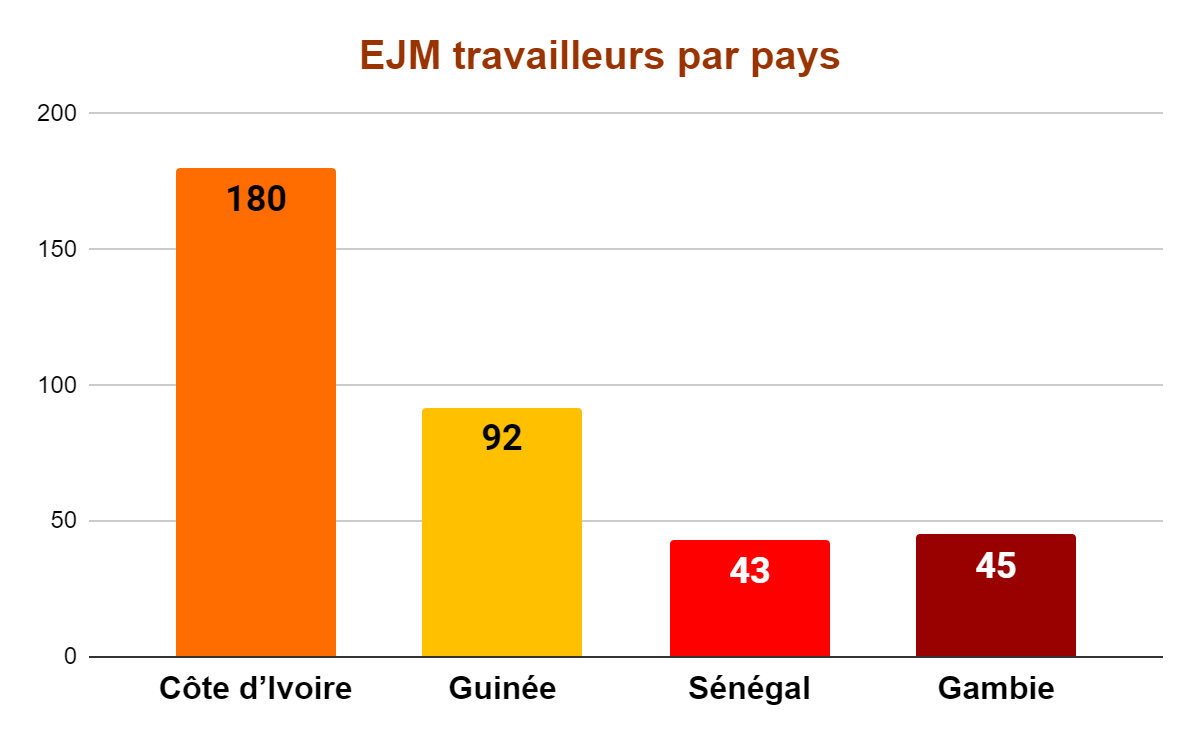 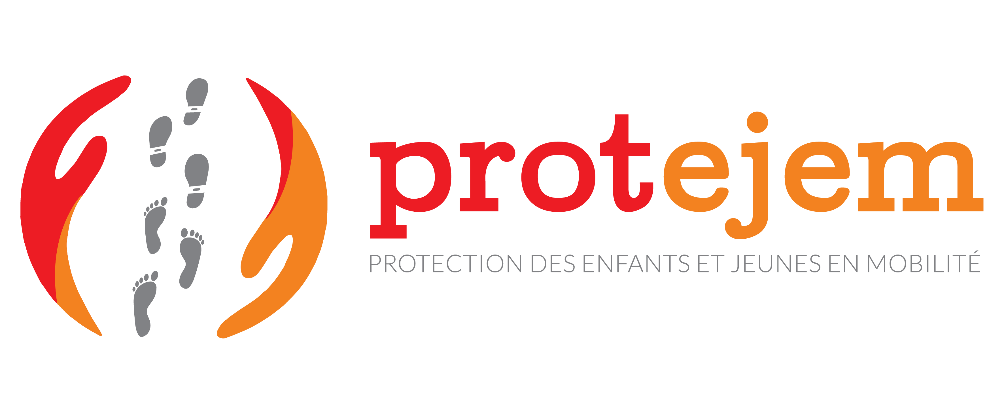 Les principaux profils des EJM ressortis: les EJM étudiant.e.s
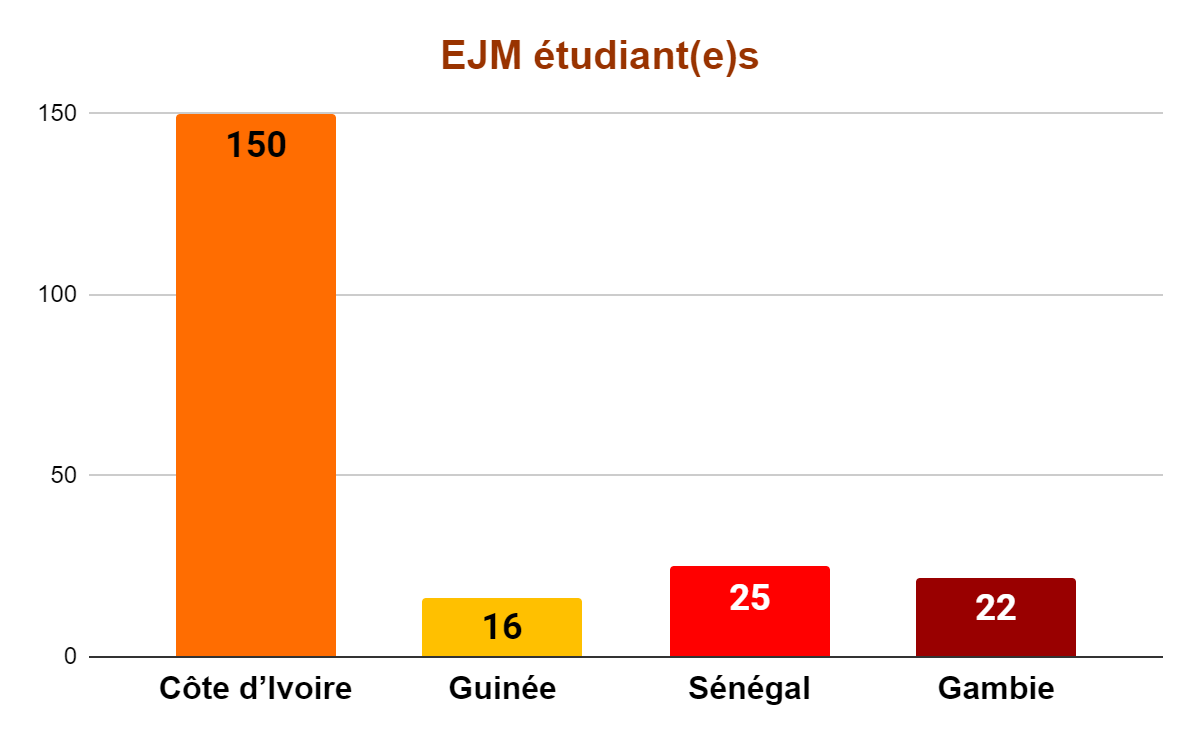 Ensemble des EJM étudiant(e)s
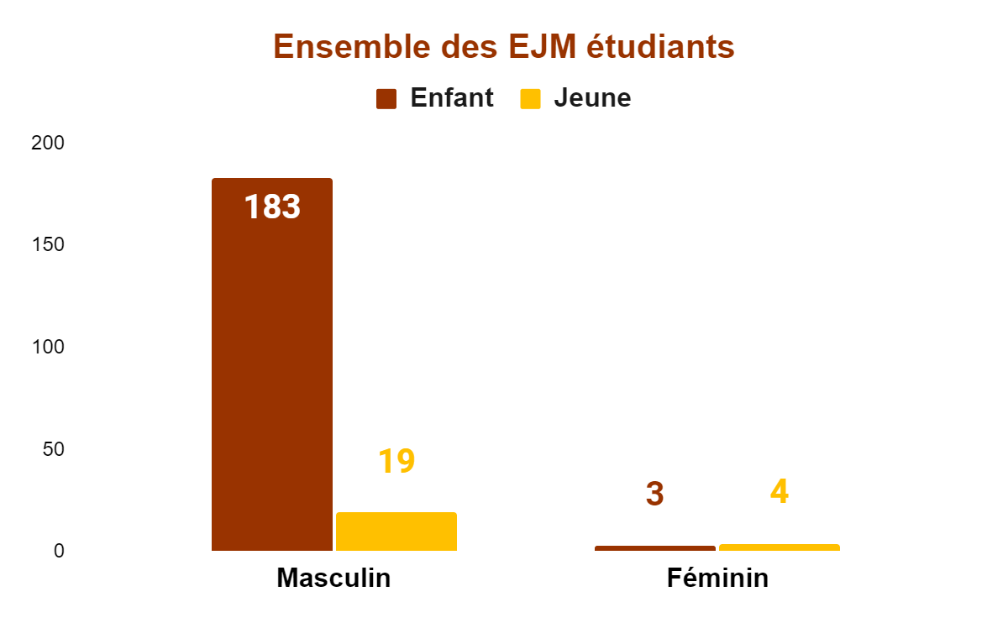 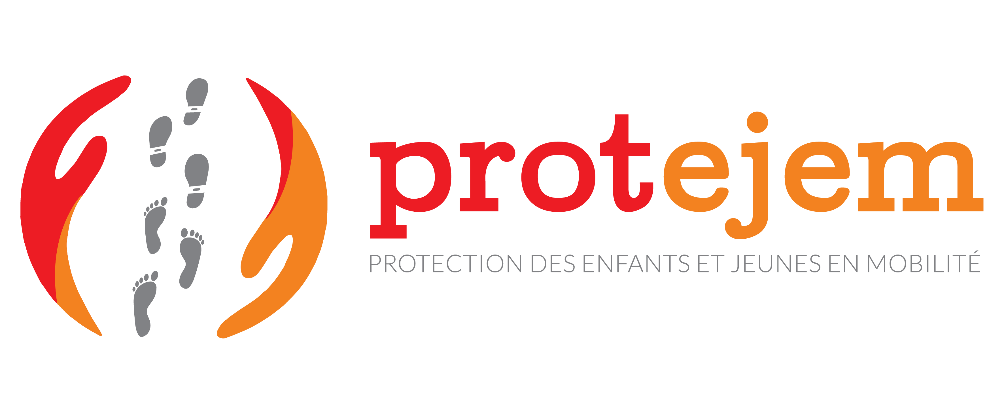 Les principaux profils des EJM ressortis: la mobilité liée au genre
Ensemble des EJM lié.e.s au genre
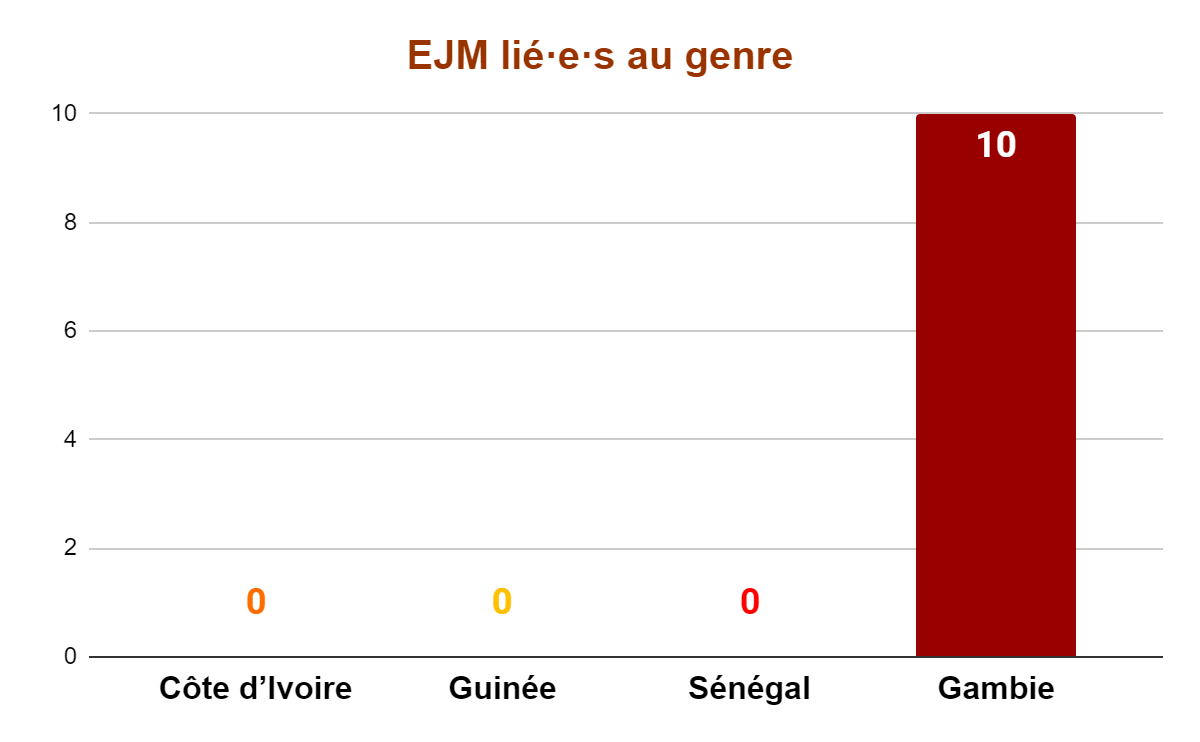 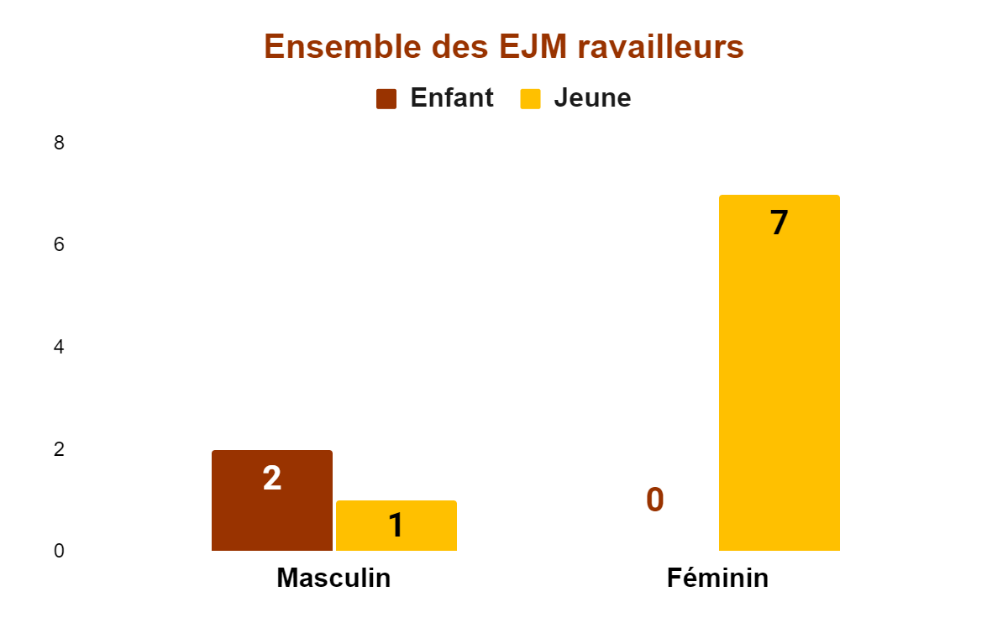 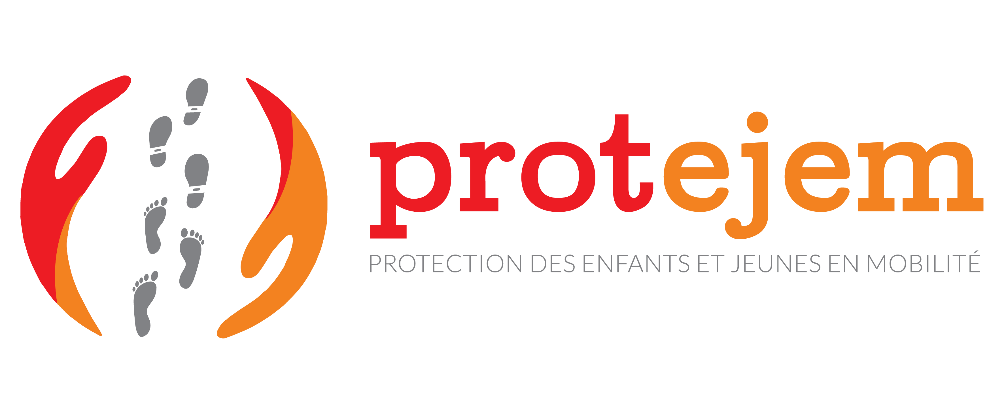 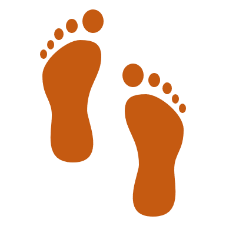 II. Raisons de la migration des EJM
Partir à l’aventure en quête d’une vie meilleure
Travailler
Être un exemple pour mes frères et soeurs
Aider la famille
Confiage à un.e proche et/ou connaissant.e
Devenir talibé
Étudier
Décès d’un.e proche
Fuir une situation difficile
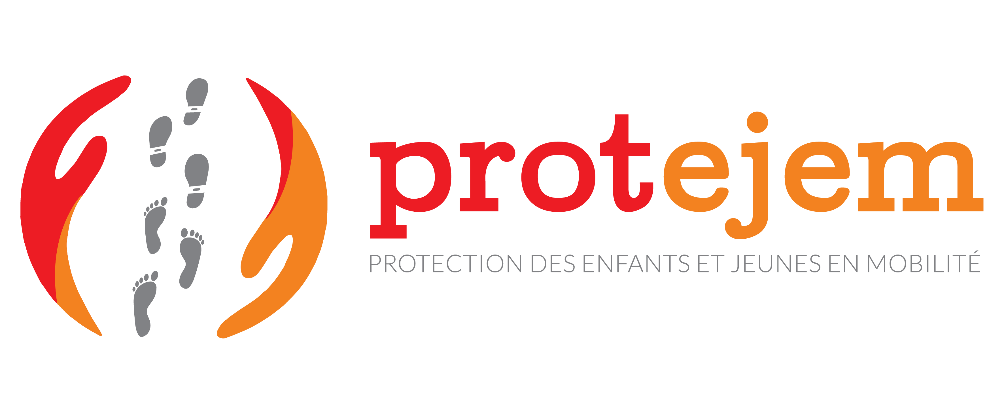 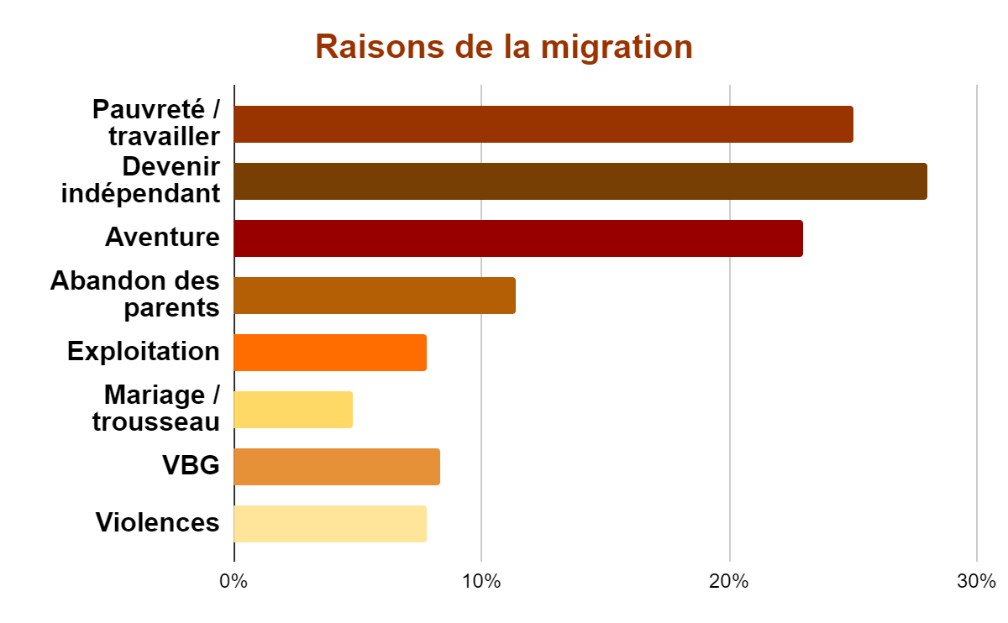 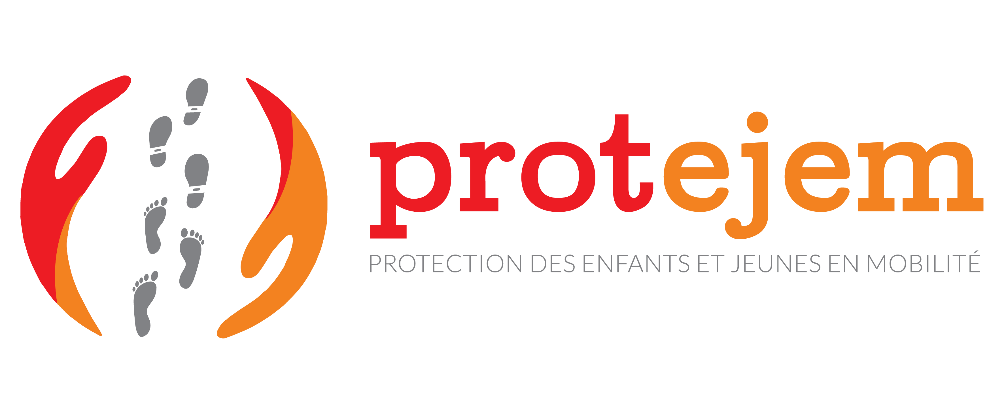 III. Vulnérabilités et besoins des EJM
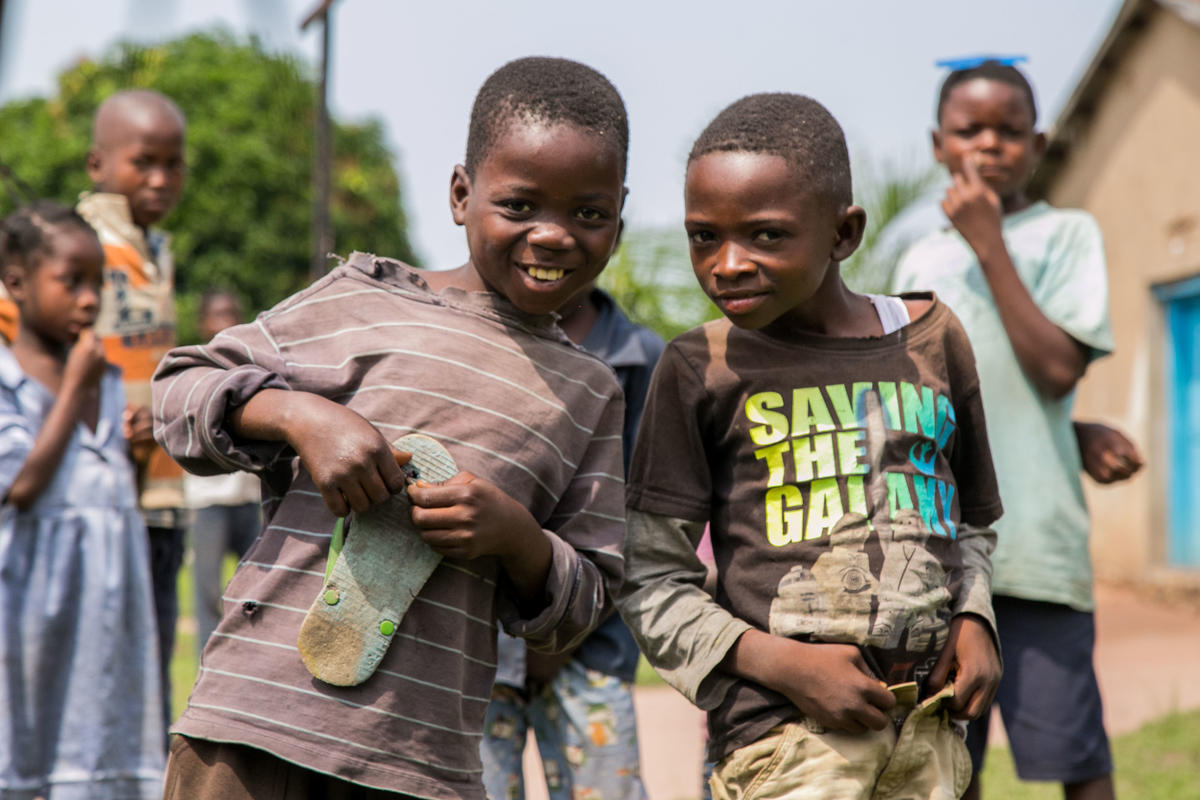 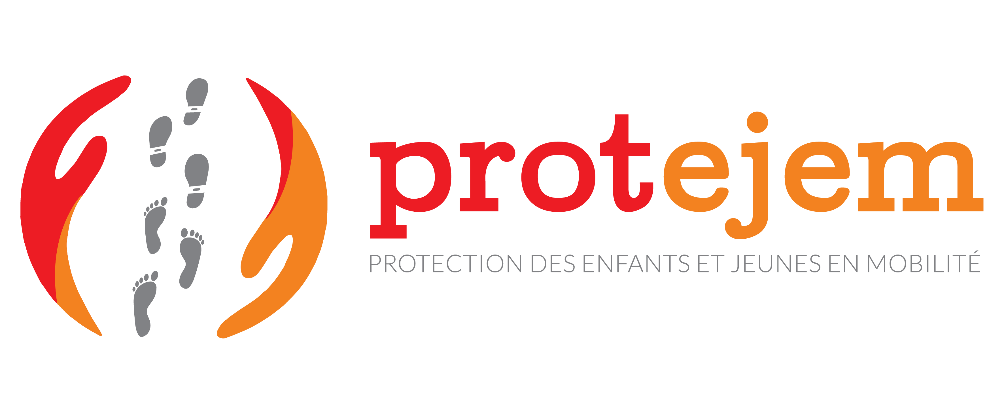 Vulnérabilités et besoins en commun
Besoins exprimés et constatés
Vulnérabilités
Rupture familiale
Situation de rue
Sans occupation, désœuvrés
Peu ou pas d’accès aux services
Appui psychosocial / Médiation familiale 
Logement (familles d’accueil, colocations)
Formations professionnelles ou études qualifiantes correspondant aux aspirations des jeunes
Accès aux loisirs
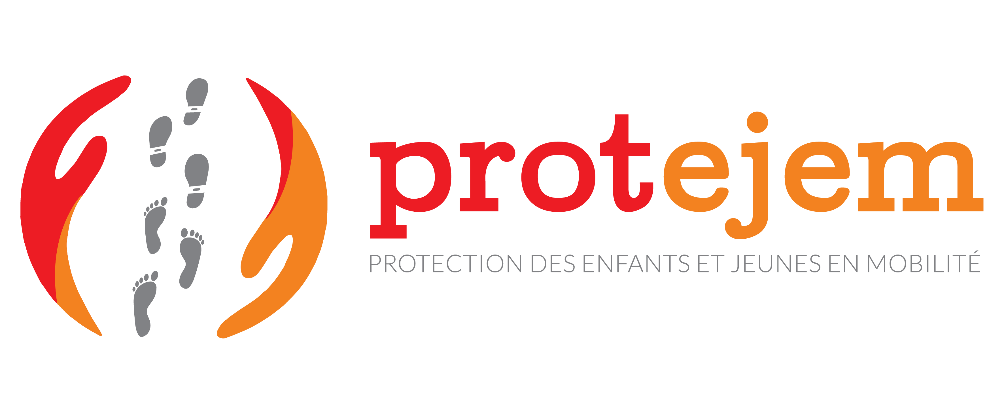 Vulnérabilités et besoins des EJM filles
Besoins exprimés et constatés
Vulnérabilités
Invisibilisées
14,5% des filles et jeunes femmes sont victimes de mariage forcé
 22% des filles et jeunes femmes sont à risque ou victimes de traite contre 7% des garçons et jeunes hommes
30% des filles et jeunes femmes sont à risque ou victimes d’exploitation contre 20% des garçons et jeunes hommes
Structures de placement pour mères avec enfants
Accès à des services sensibles au genre
Sensibilisations pour le changement de mentalités sur la perception des « mères célibataires »
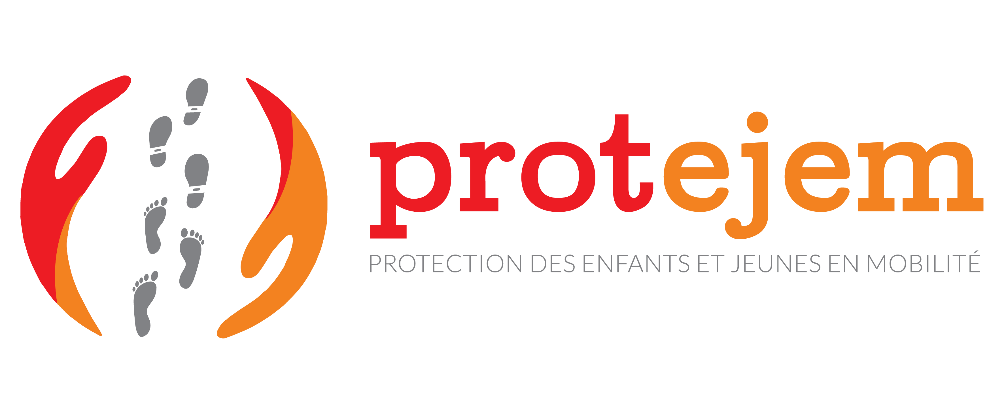 Vulnérabilités et besoins spécifiques aux EJM de retour
Profil homogène dans les 4 pays

Traumatismes liés aux violences pendant le voyage 
Faiblesse psychologique due au sentiment d’échec (retour non souhaité, manque d’appui de la famille et de la communauté)
Jeunes sans occupation, désœuvrés
Jeunes femmes avec enfants à charge
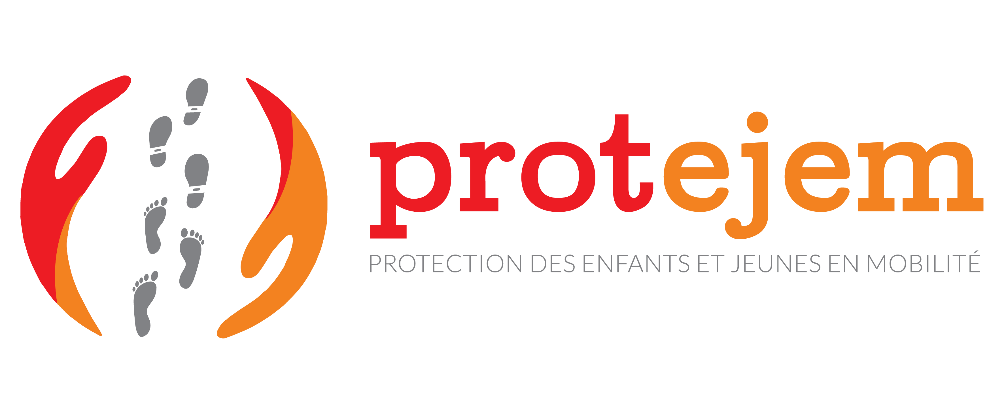 Vulnérabilités et besoins spécifiques aux EJM travailleurs
Vulnérabilités spécifiques en Gambie
Vulnérabilités spécifiques en Guinée
22% vivent grâce aux transactions sexuelles
70% sont sans occupation
44% mendient pour survivre
Pires formes de travail des enfants
Enfants vivant dans la rue, dans les marchés
Vulnérabilités spécifiques au Sénégal
Vulnérabilités spécifiques en CIV
Pires formes de travail des enfants
EJM vivant grâce aux transactions sexuelles
Ce sont majoritairement des enfants (+ de 50%)
Enfants à la recherche de moyens de survie: en conflit avec la loi
Attrait pour la migration dangereuse vers l’Europe
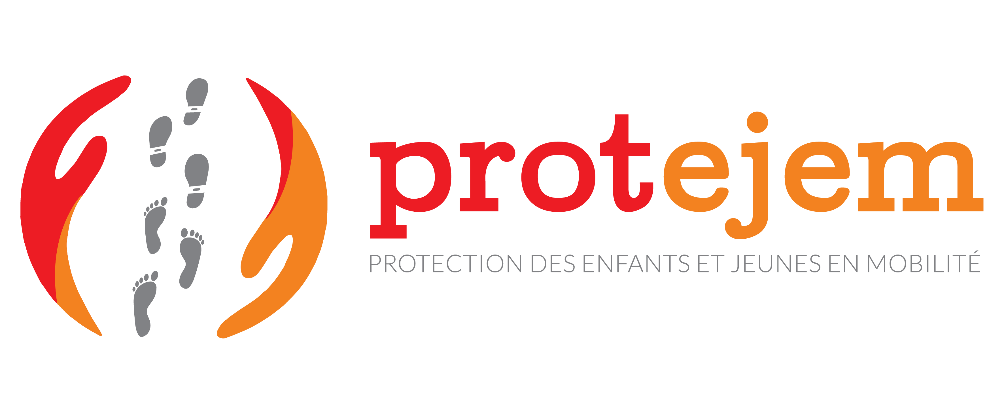 Vulnérabilités et besoins spécifiques aux EJM étudiant(e)s
Profil homogène dans les 4 pays

La majorité du profil sont des enfants talibés
Enfants en très jeune âge
Exposés aux abus, violences et exploitations (travail forcé ou mendicité pour le compte du maître coranique
Anciens talibés qui se sont échappés des écoles coraniques (vivent en centre ou dans la rue)
Les EJM étudiant(e)s dans le système formel travaillent parallèlement
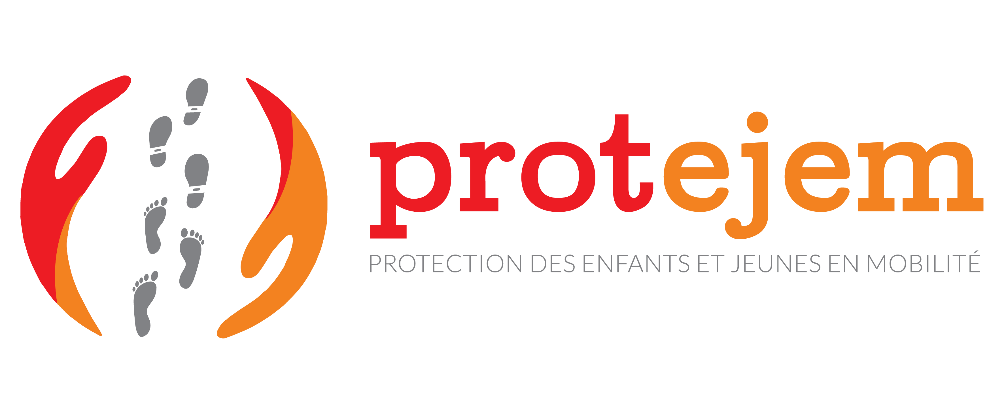 Vulnérabilités et besoins spécifiques aux EJM en mobilité liée au genre
Profil spécifique à la Gambie
Jeunes femmes dépendantes sur tous les plans (économiquement, socialement) de leur mari ou de leur belle-famille.
Victimes de VBG: mariages d’enfants, violences conjugales
Obligées de réaliser des transactions sexuelles pour survivre
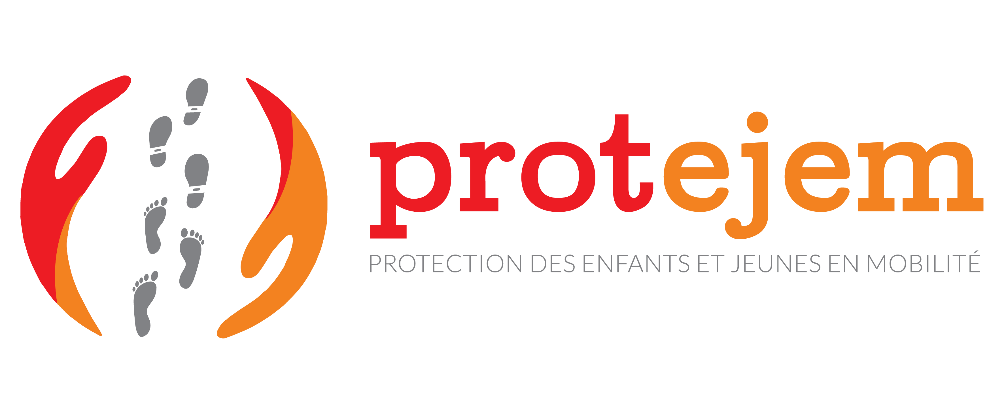 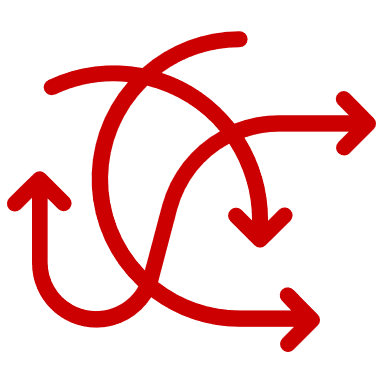 IV. Routes migratoires
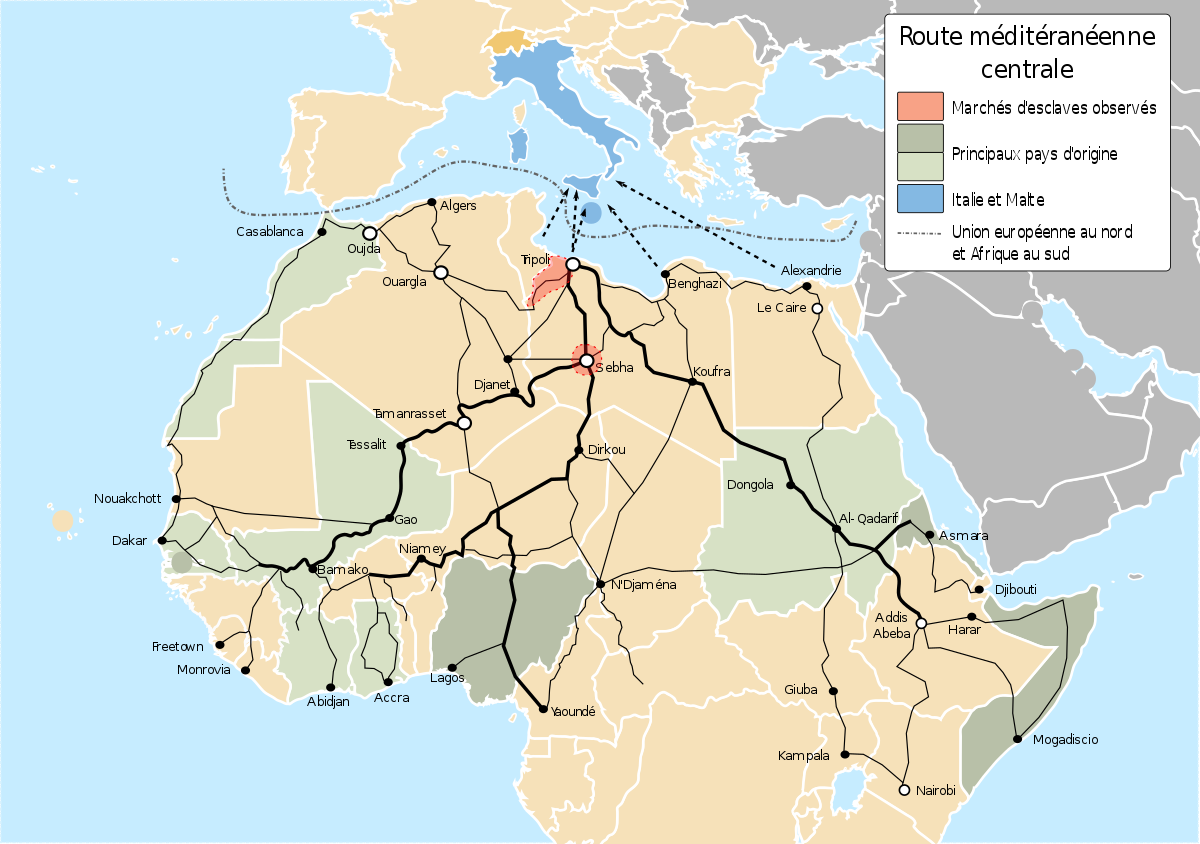 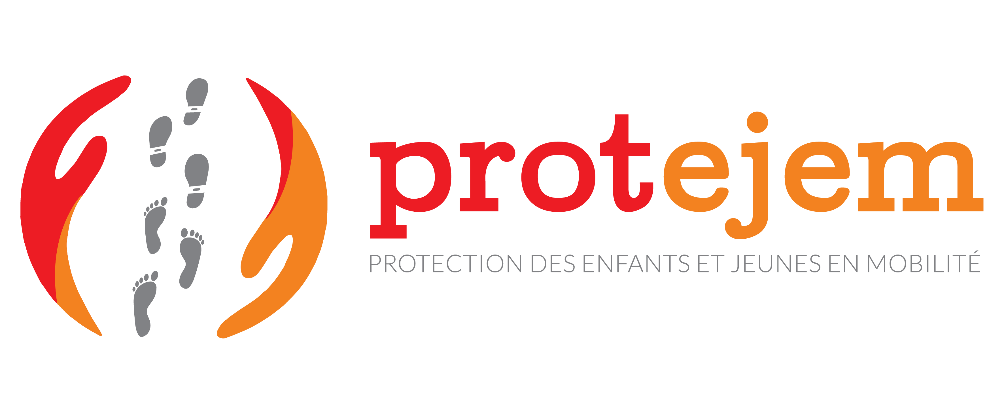 Origine des EJM
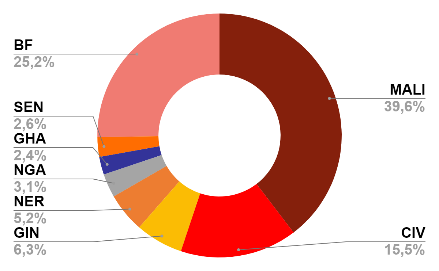 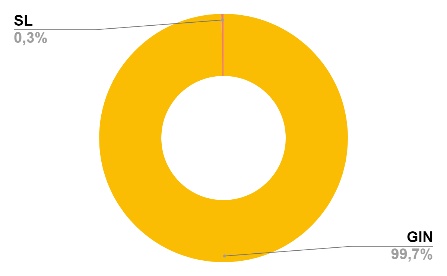 GUINÉE
CÔTE D’IVOIRE
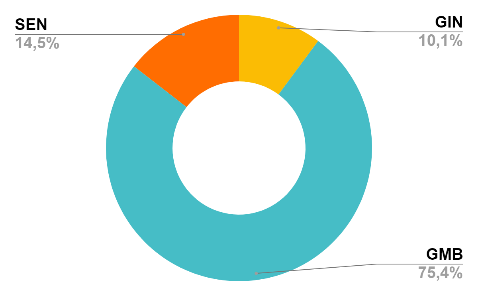 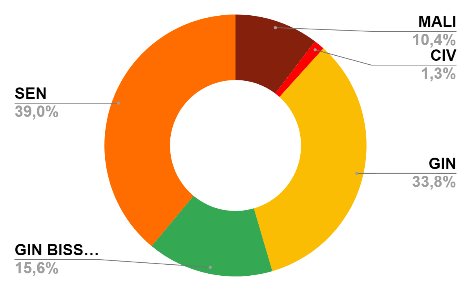 GAMBIE
SENEGAL
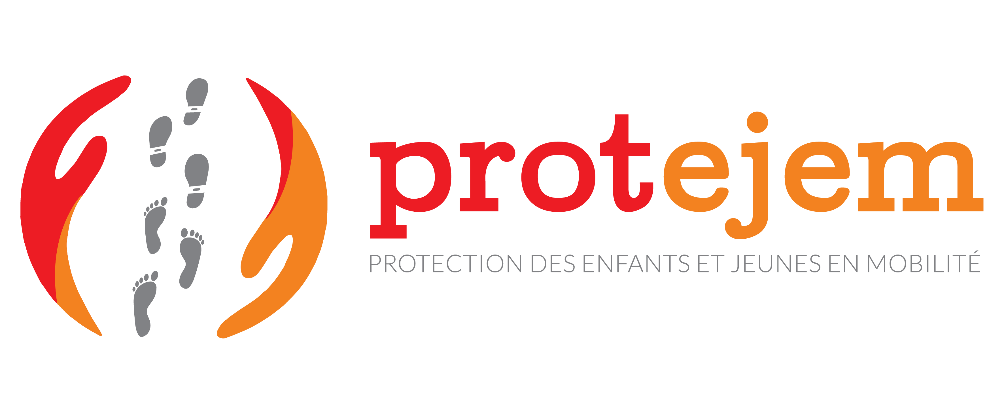 Destinations souhaitées des EJM
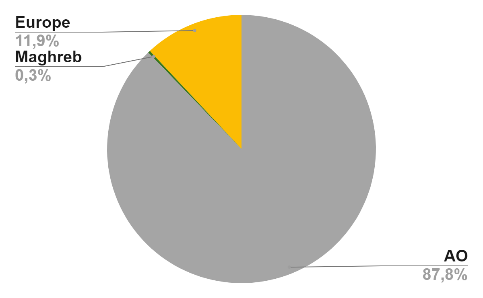 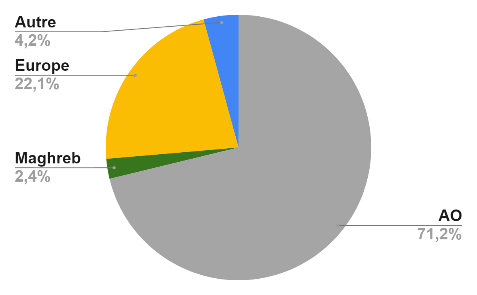 GUINÉE
CÔTE D’IVOIRE
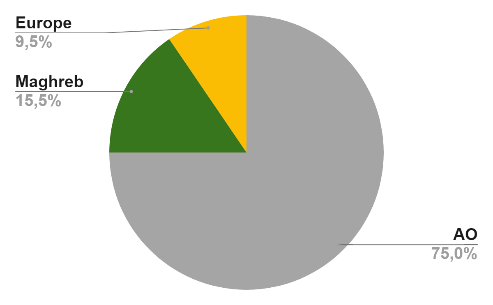 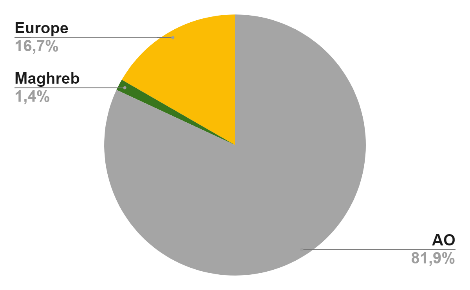 SENEGAL
GAMBIE
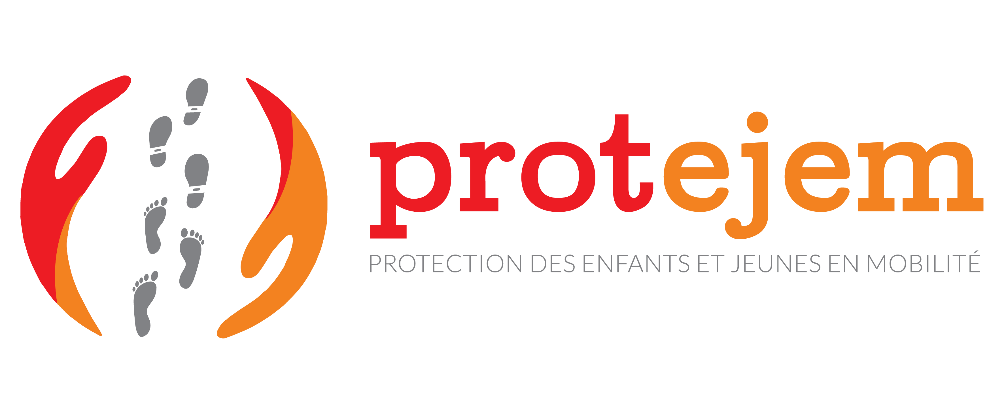 V. Cartographie des services
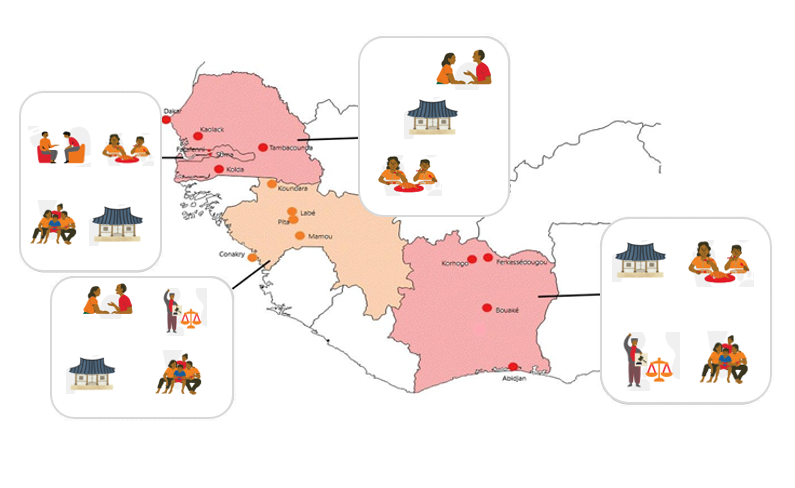 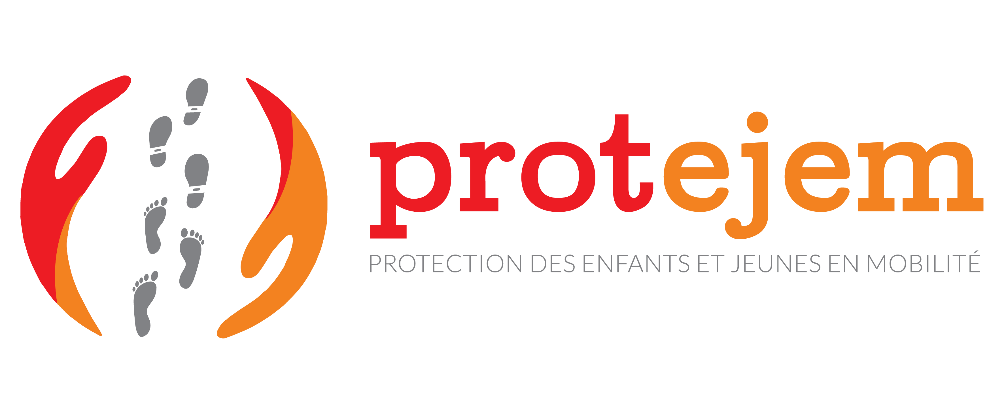 Cadre régional de la mobilité
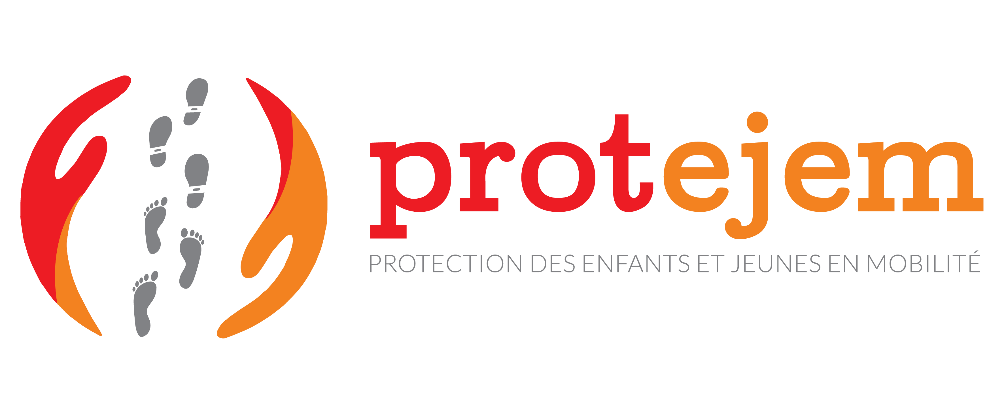 Cadres nationaux
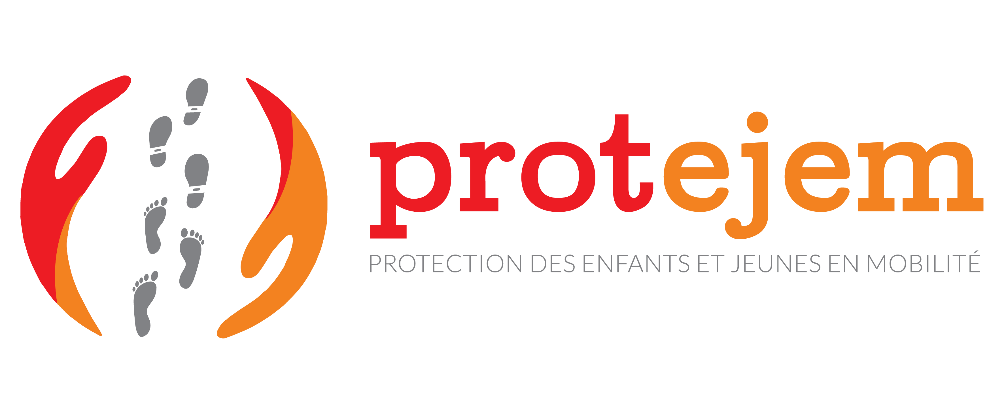 Cartographie des services: vue d’ensemble
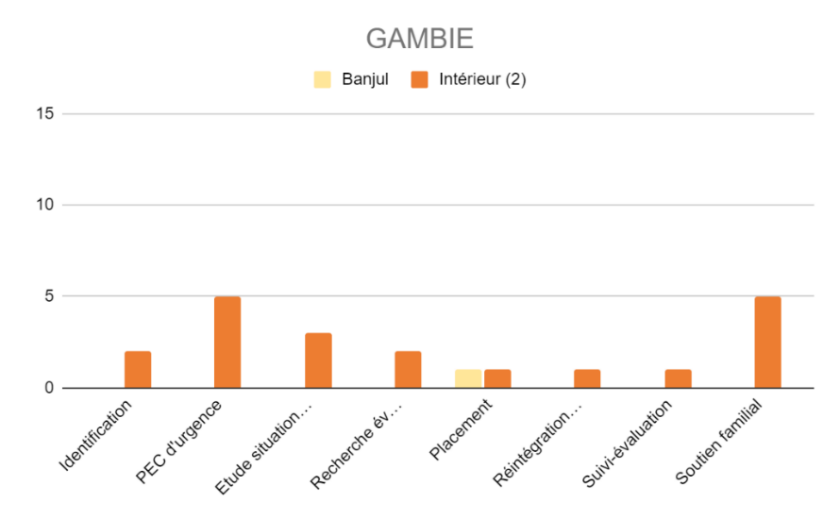 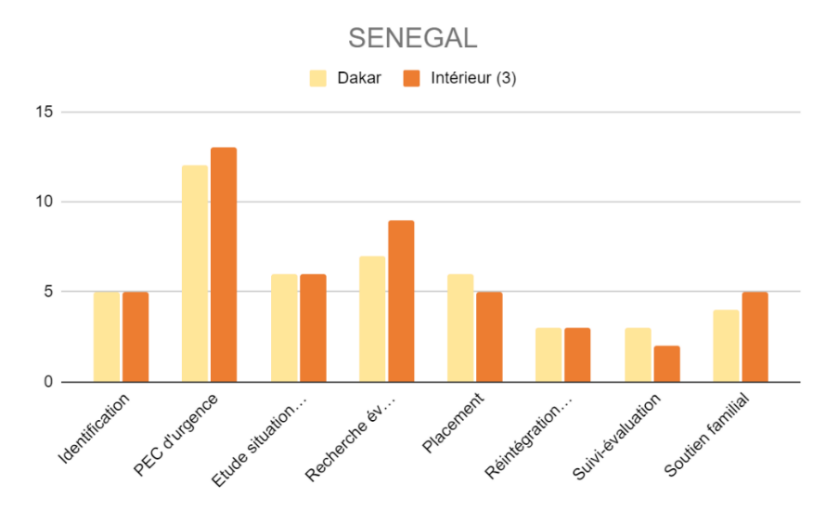 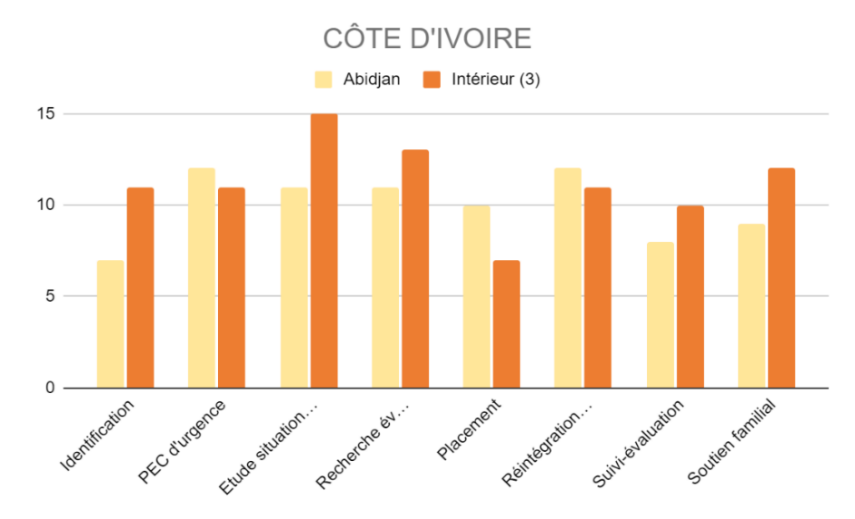 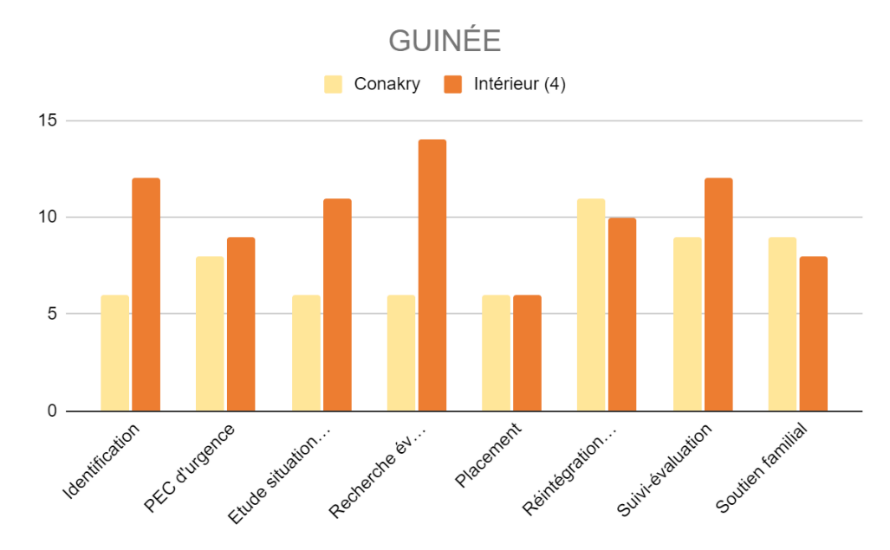 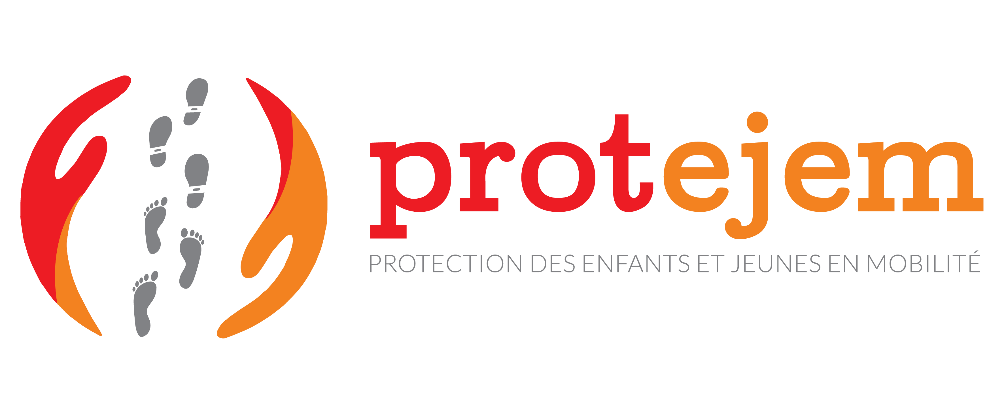 Analyse de la cartographie: points communs
Services insuffisants par rapport aux besoins exprimés et/ou observés au niveau des EJM
les structures de prise en charge sont perçues par les EJM, plus comme des obstacles au projet migratoire que des appuis 
Les services institutionnels ne se trouvent pas forcément sur les routes migratoires
L’identification des filles semble être un problème récurrent 
Peu de proactivités des services institutionnels pour identifier les EJM
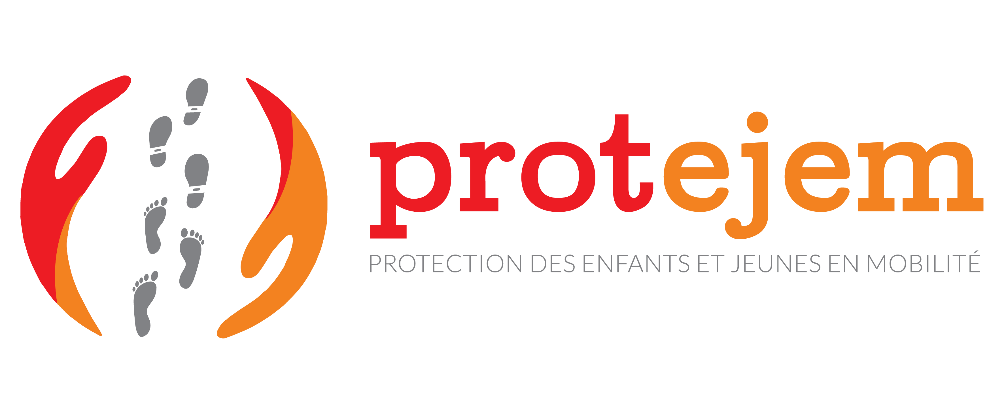 Analyse de la cartographie: spécificité par pays
Guinée
Gambie
Identification de pratiques communautaires, mais elles ne sont pas garantes du respect des droits des EJM
A l’intérieur du pays se trouvent des villes sans services pour les EJM (ex de Pita)
Identification de pratiques communautaires, mais elles ne sont pas garantes du respect des droits des EJM
Sénégal
Côte d’Ivoire
Intègre les procédures standards de PEC de la CEDEAO dans son droit domestique mais mal appliqué
Existence de centres d’accueil mais ces derniers sont vétustes et manquent de ressources humaines
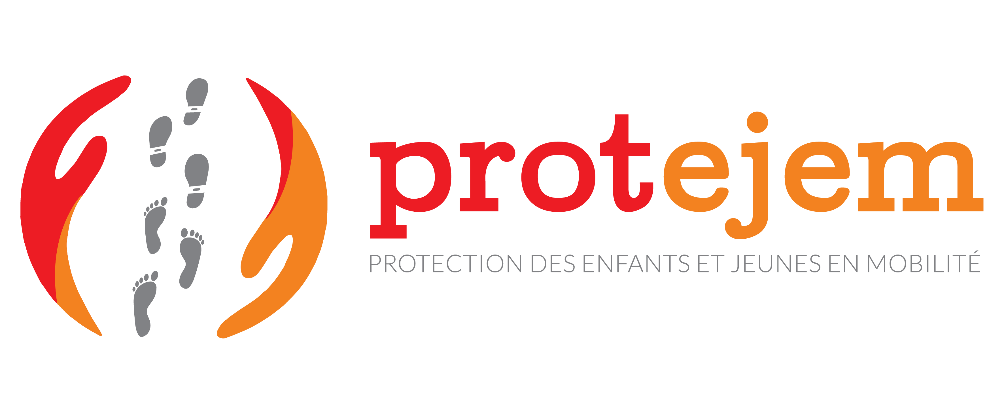 Recommandations tirées de l’étude
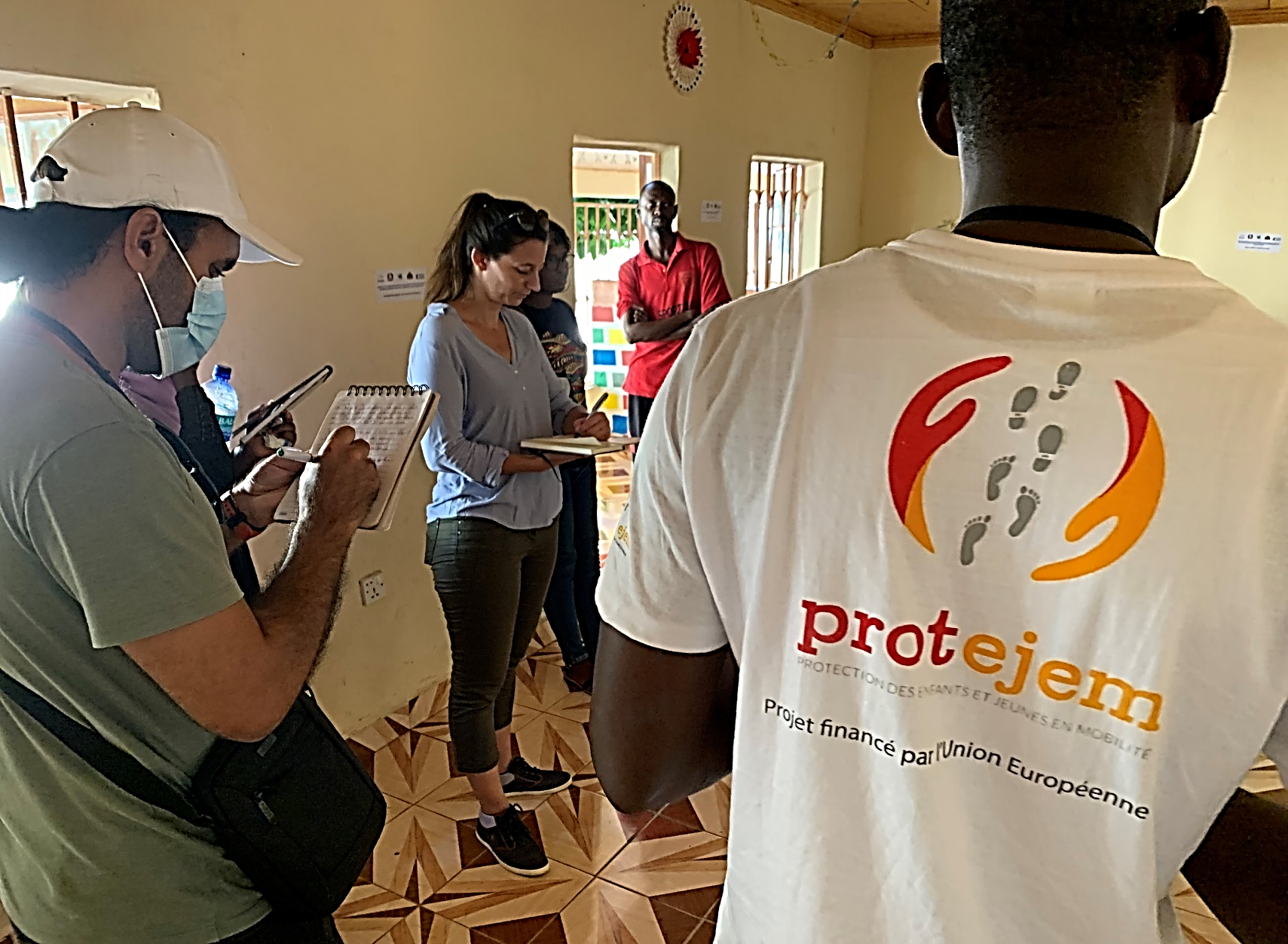 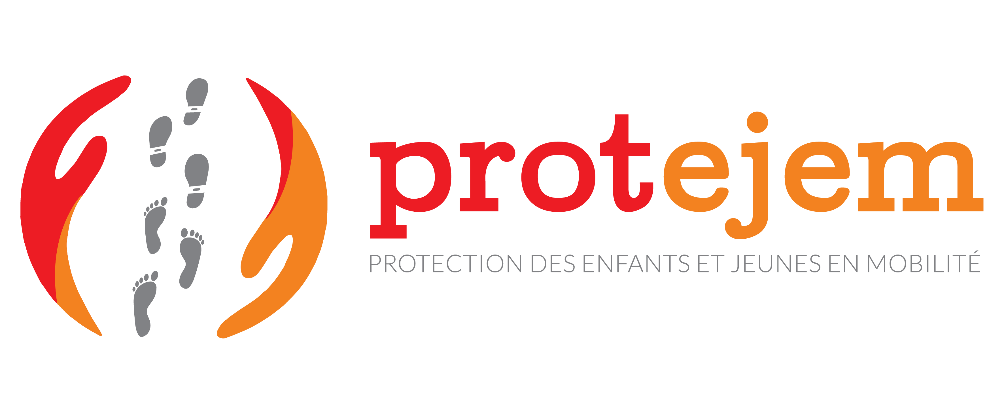 Recommandations pour l’identification des EJM
Identification proactive
Ecoute et mise à disposition d’information fiable
Relais/portes d’entrée au niveau communautaire
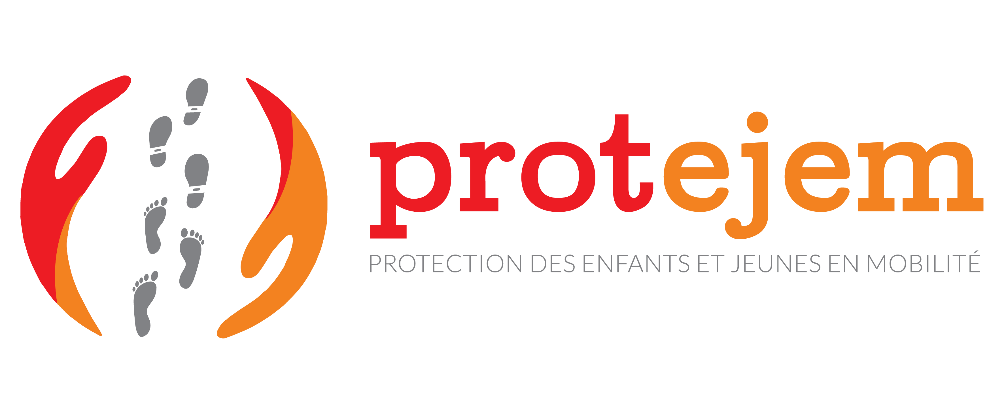 Recommandations pour la prise en charge des EJM
Harmonisation des cadres légaux
Prise en compte réelle de l’intérêt supérieur de l’enfant
Meilleure prise en charge au niveau communautaire
Renforcer les solutions d’hébergement
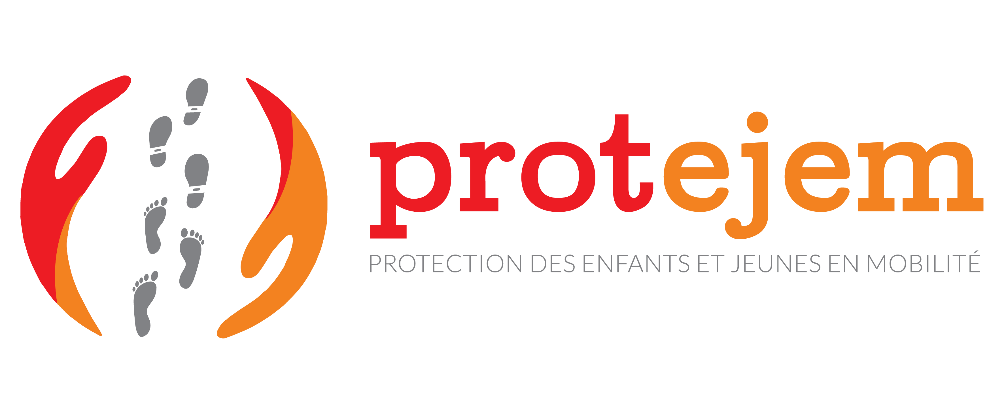 Recommandations pour la coordination des acteurs
Redynamiser les cadres existants
Intégrer les acteurs communautaires et les EJM eux·elles-mêmes
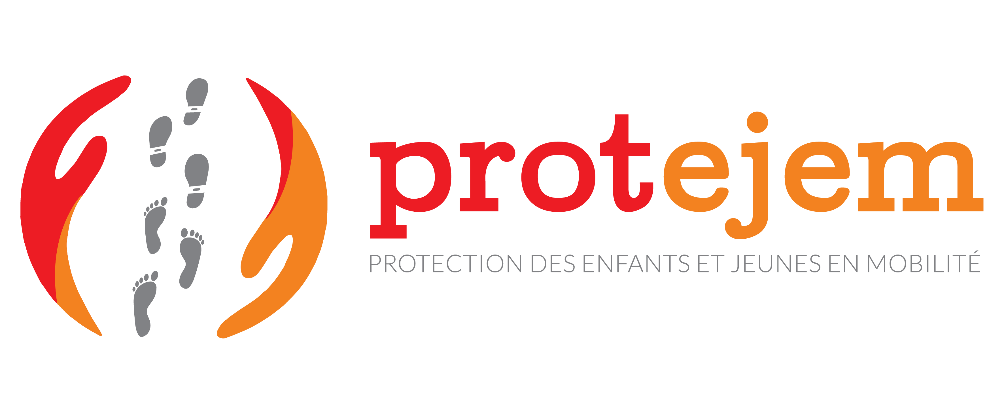 Recommandations pour une meilleure prise en compte du genre
Stratégies inclusives pour l’identification des filles (invisibles)
Mise en place de cellules d’écoute et de prise en charge médicale
Evaluer les attitudes et connaissances des acteurs sur le genre
Renforcer les connaissances des filles et femmes sur leurs propres droits et sur les services existants
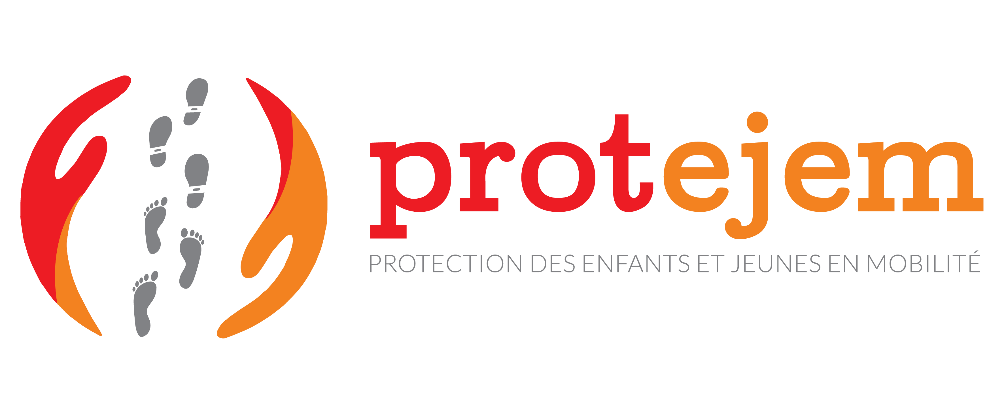 Recommandations pour une meilleure participation des enfants
Offrir des espaces où les enfants et jeunes peuvent faire entendre leurs voix
Inclure la médiation familiale dans la prise en charge
Proposer des projets de vie individualisés
Créer des passerelles entre les structures de prise en charge et les écoles publiques
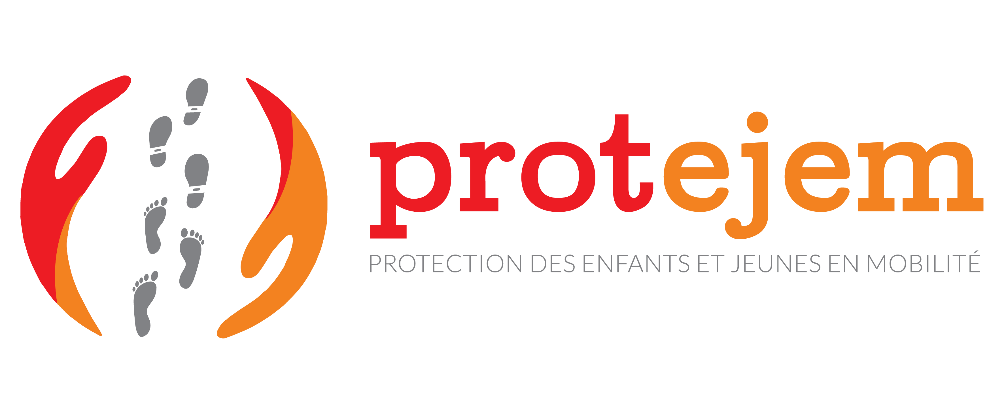 Thank you !  Merci !



Cette étude a été produite avec le soutien financier de l’Union européenne. Son contenu relève de la seule responsabilité de PROTEJEM et ne reflète pas nécessairement les opinions de l’Union européenne.
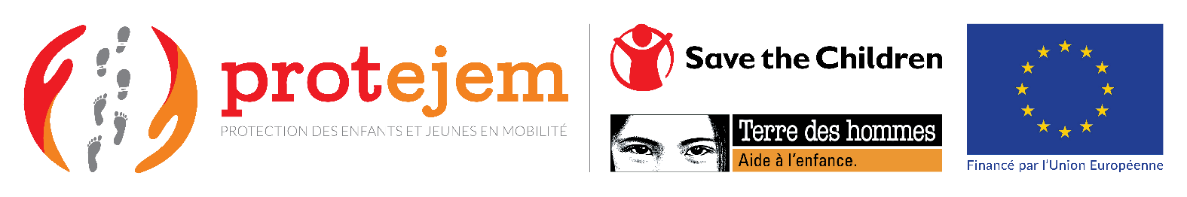 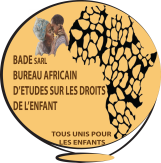